Новосибирский профессионально-педагогический колледж
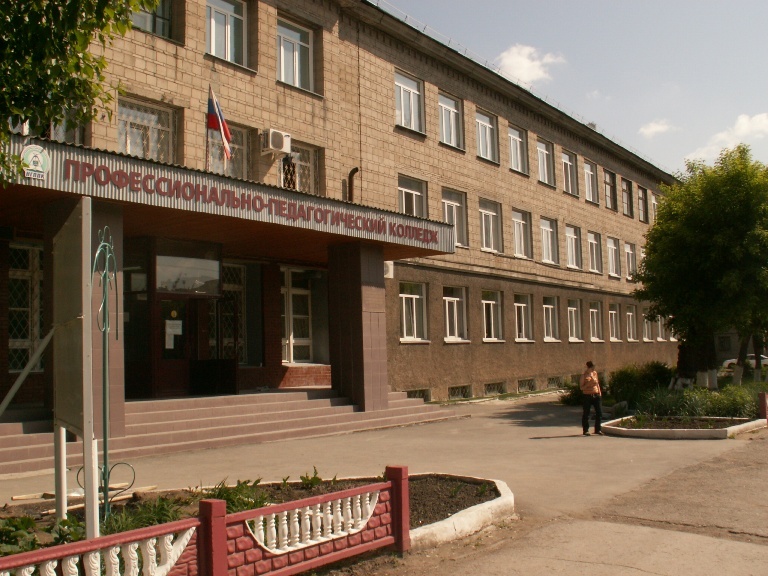 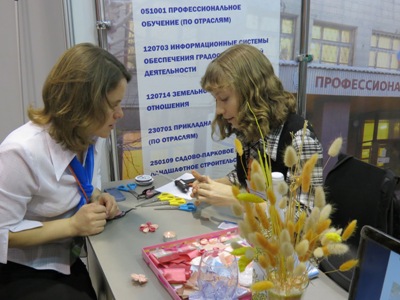 Обучение
на базе
 9 и 11 классов
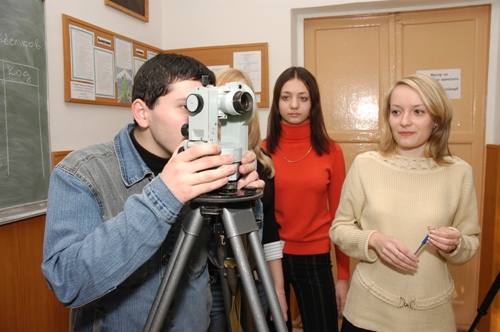 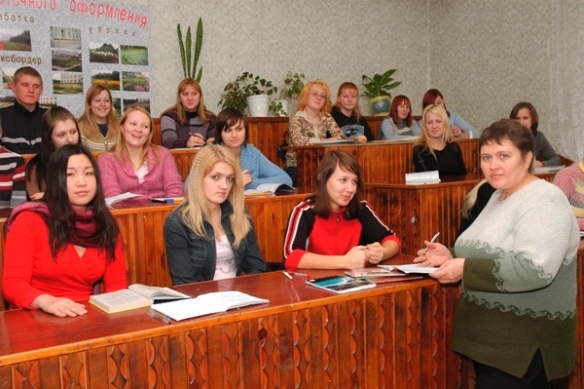 База 9
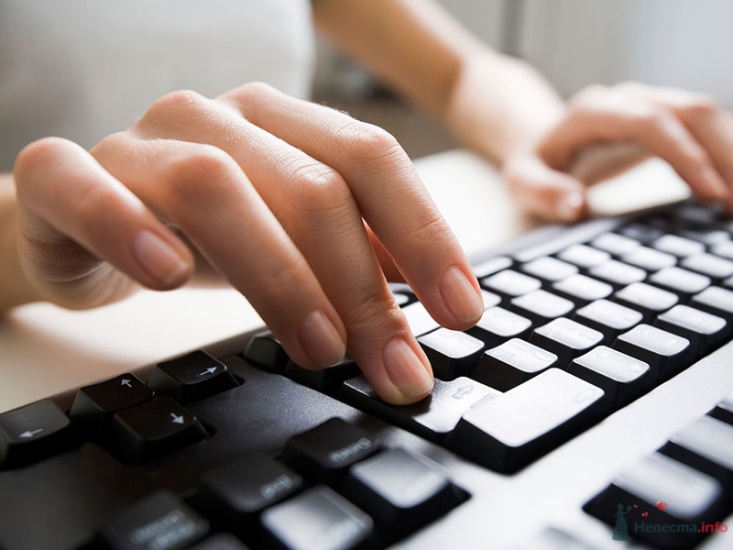 Профессиональное обучение  
со специализацией 
«Программирование в компьютерных системах»

Квалификация: мастер производственного обучения, техник – программист

Срок обучения:  4 года  10 месяцев  
                                  3 года 10 месяцев


За время обучения дополнительно осваивается профессия 
оператор электронно-вычислительных 
и вычислительных машин
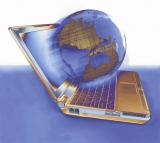 База 
9, 11
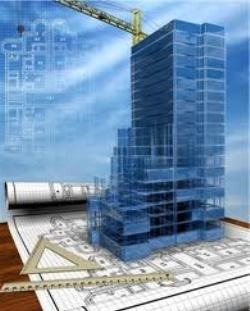 Профессиональное обучение  
со специализацией
 «Строительство и эксплуатация зданий и сооружений»

Квалификация: мастер производственного обучения, техник
Срок обучения:  4 года  10 месяцев
                                  3 года 10 месяцев  


За время обучения дополнительно осваивается  одна из рабочих профессий: каменщик, маляр, штукатур, плотник, столяр
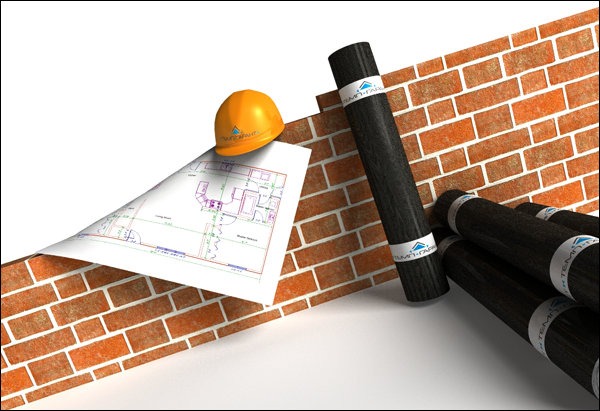 База 9
Садово-парковое и ландшафтное строительство
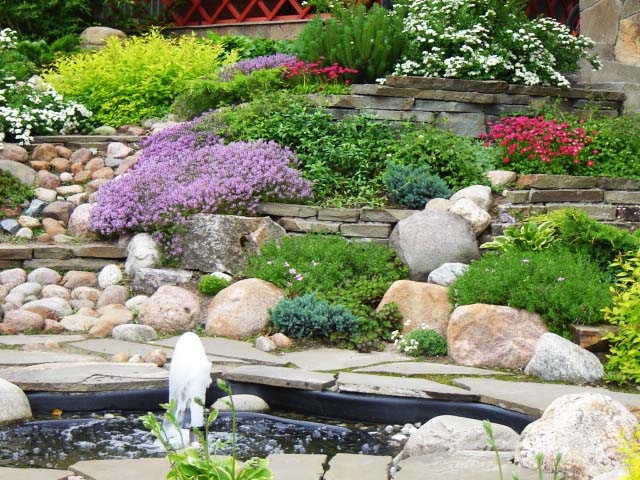 Квалификация: техник

Срок обучения: 3 года  10 месяцев
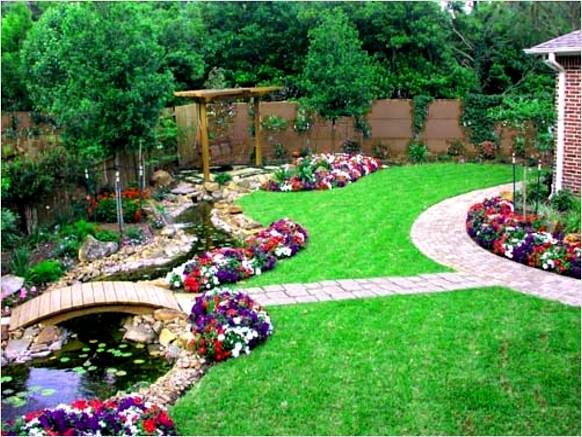 База 9
Прикладная информатика (по отраслям)
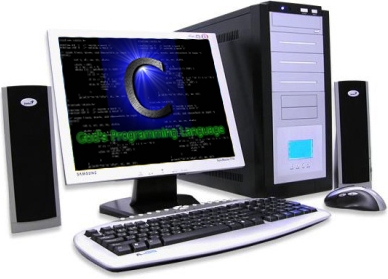 Квалификация: техник-программист

Срок обучения: 3 года  10 месяцев
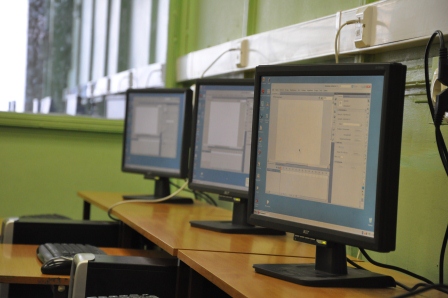 База 11
Информационные системы обеспечения градостроительной деятельности
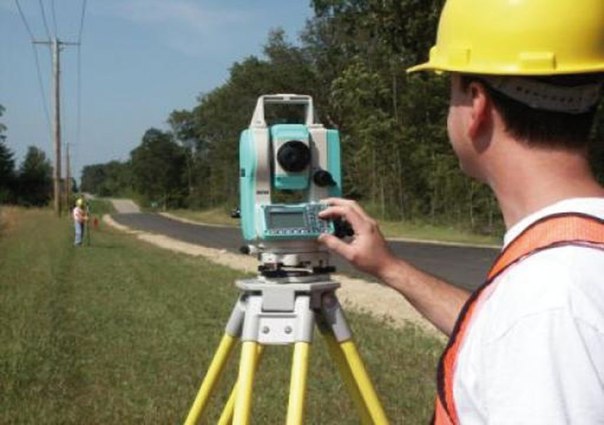 Квалификация: техник

Срок обучения: 2 года 10 месяцев




За время обучения дополнительно осваивается профессия замерщик на топографо-геодезических работах
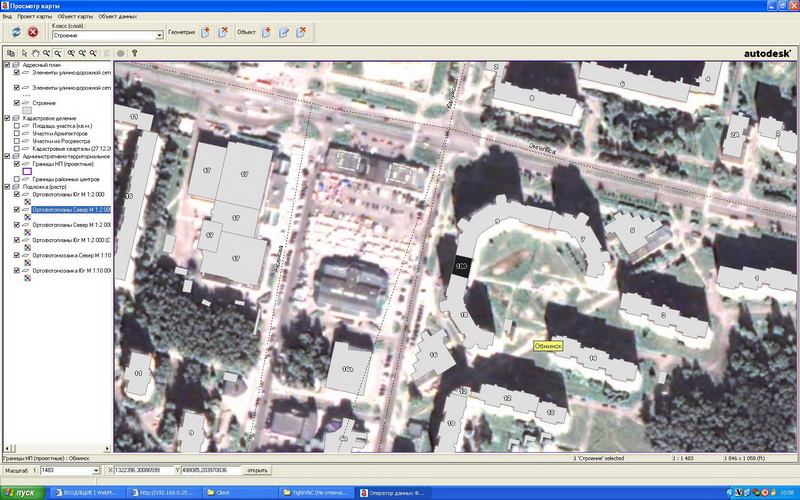 База 11
Земельно-имущественные отношения
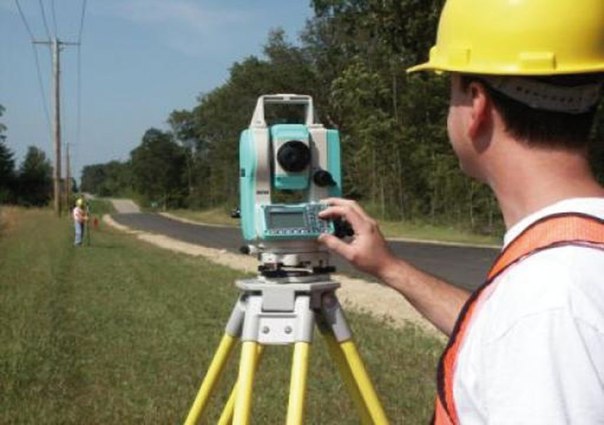 Квалификация: специалист по земельно-имущественным отношениям

Срок обучения: 1 год 10 месяцев
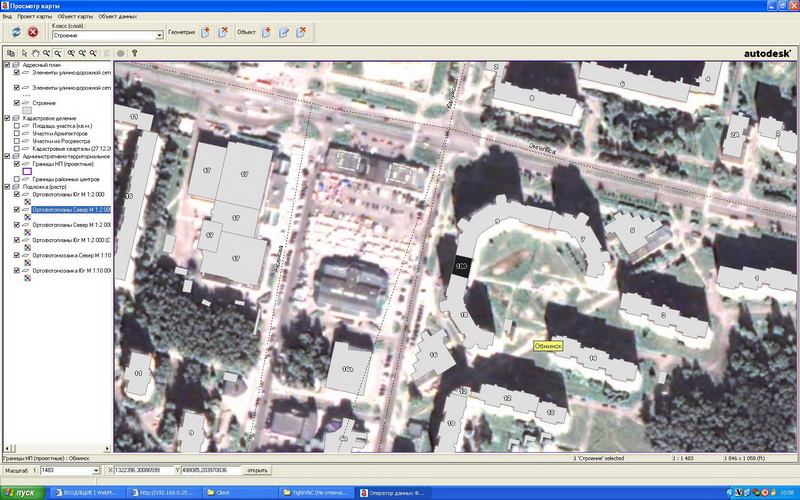 Обеспечение информационной безопасности автоматизированных систем
База 11
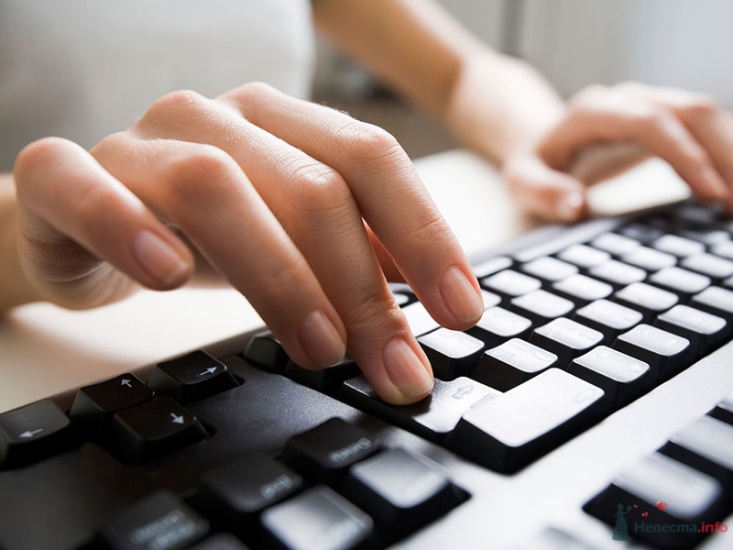 Квалификация: техник

Срок обучения: 2 года 10 месяцев
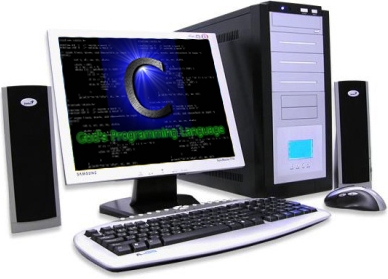 База 11
Право и организация социального обеспечения
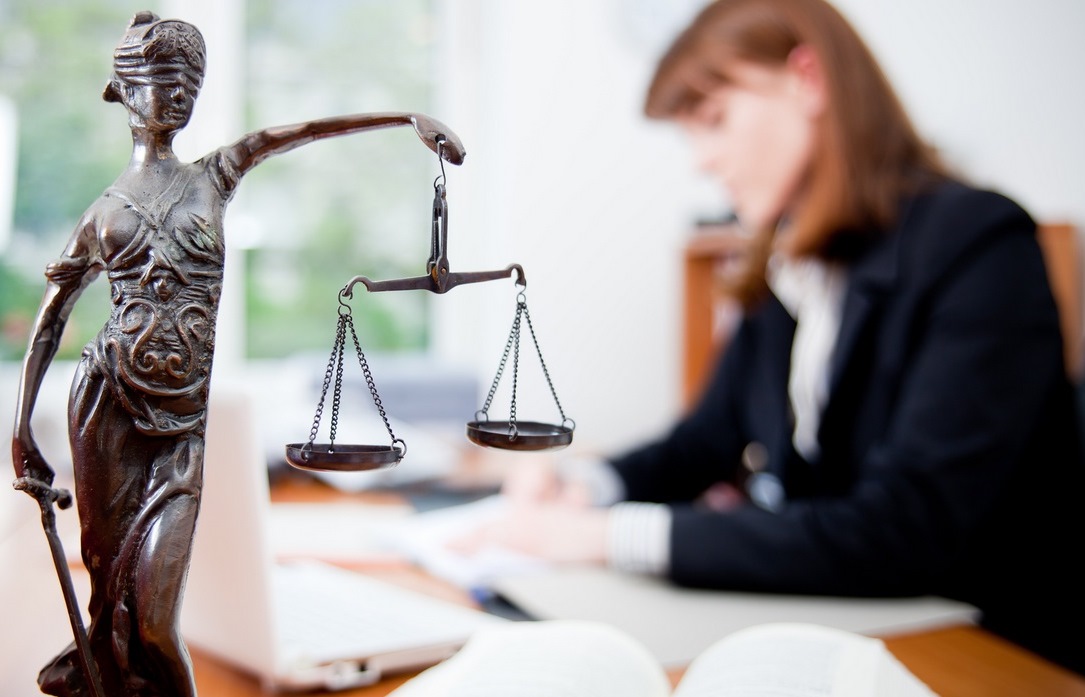 Квалификация: юрист

Срок обучения: 1 год 10 месяцев
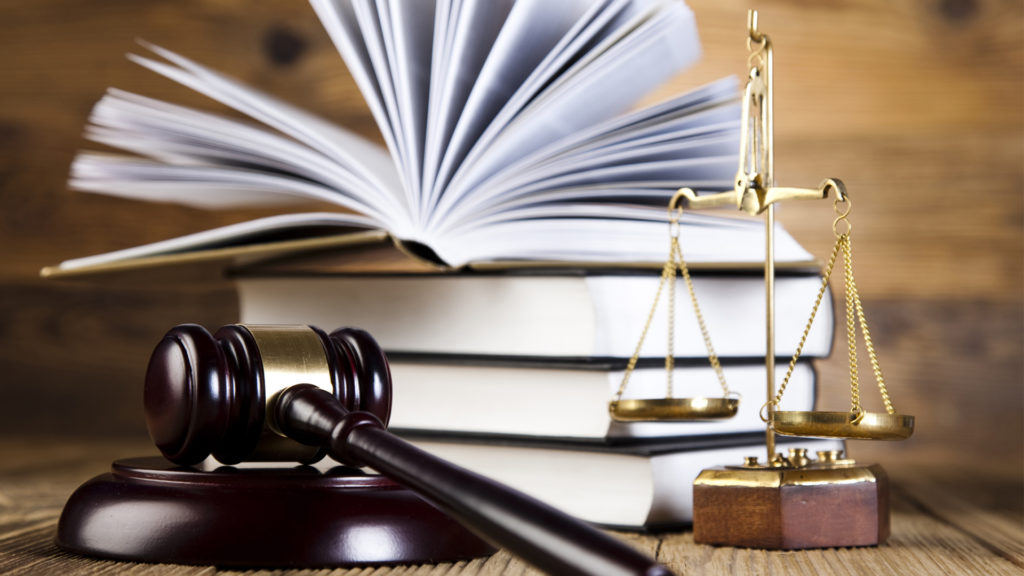 Документы для поступления:
Аттестат
Копия паспорта
4 фотографии
Медицинский осмотр
Сроки подачи документов:
с 01 июня 2018 года по 15 августа 2018 года
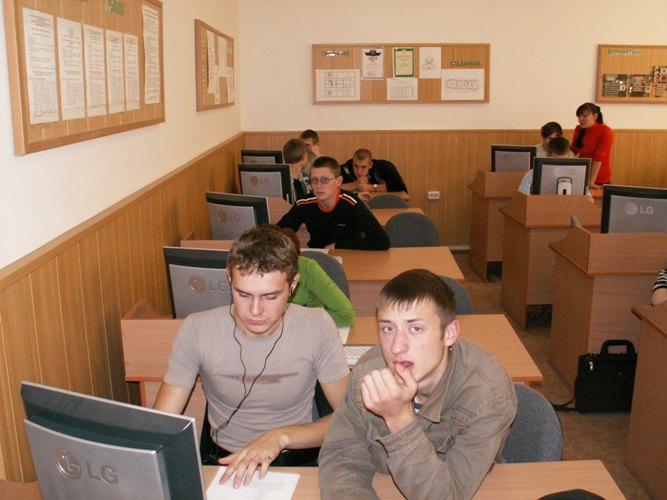 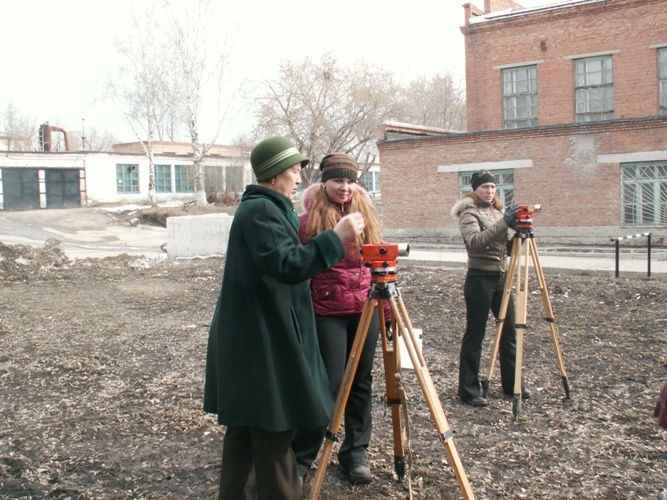 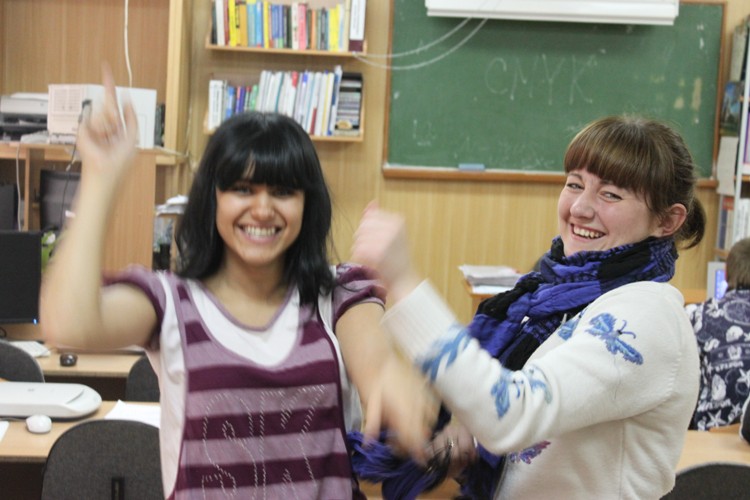 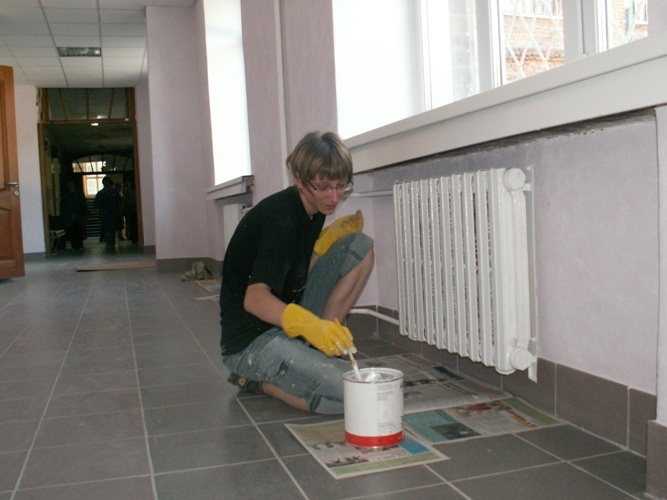 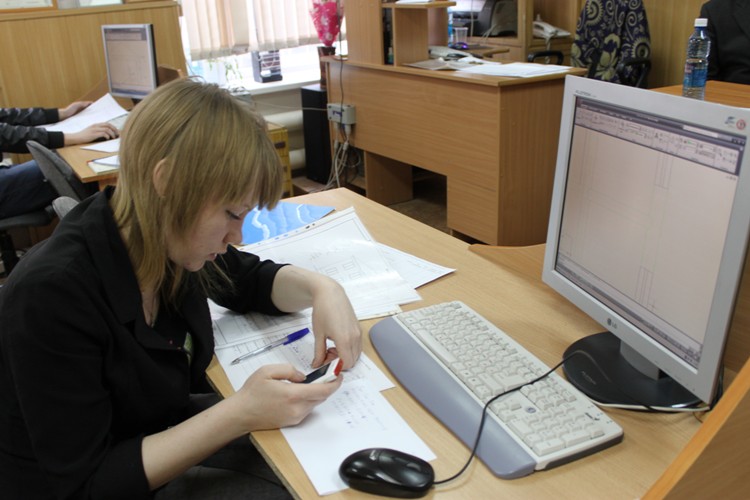 Наши профессии ВОСТРЕБОВАНЫна современном рынке труда
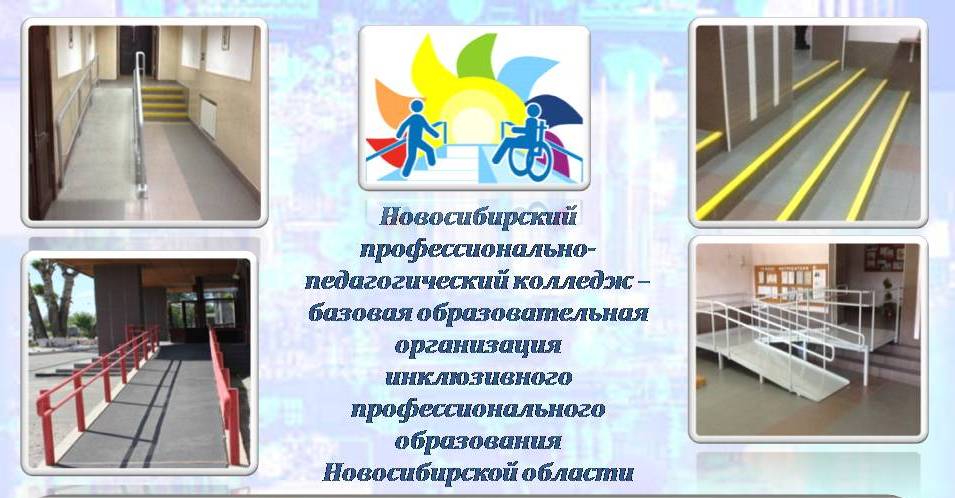 ОТДЕЛЕНИЕ ИНКЛЮЗИВНОГО ОБРАЗОВАНИЯ
ДОСТУПНАЯ СРЕДА
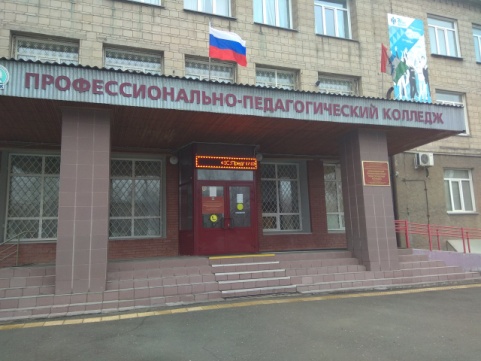 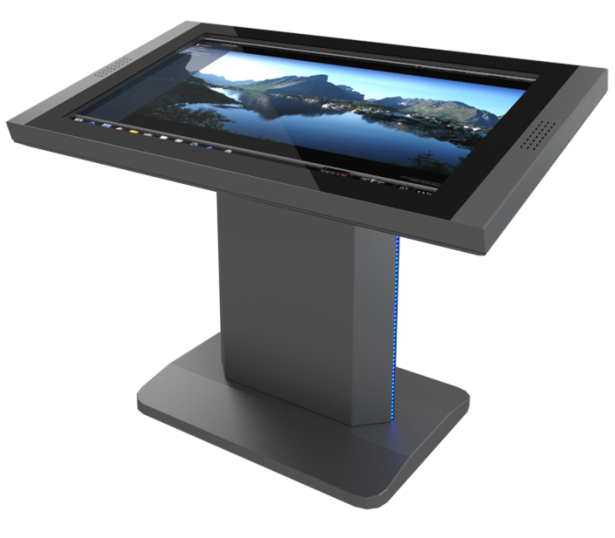 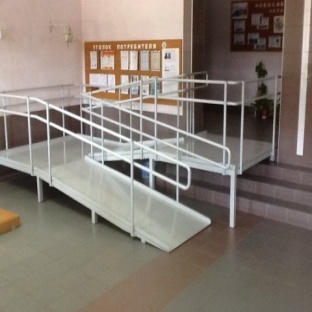 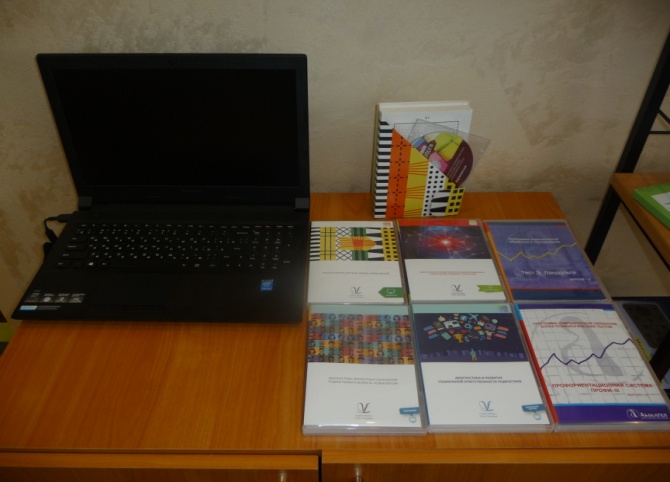 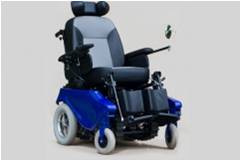 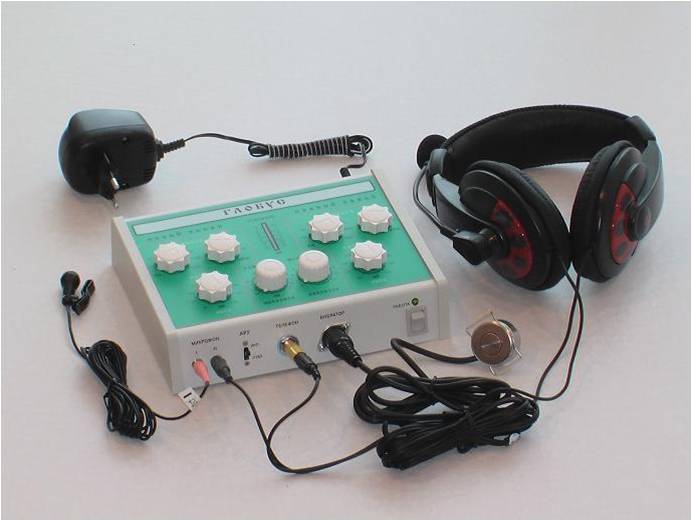 Материально-техническое оснащение процесса обучения базовой профессиональной образовательной организации
Библиотечно-информационный центр
Конференц-зал и холлы учебного корпуса
Зал адаптивной физической культуры
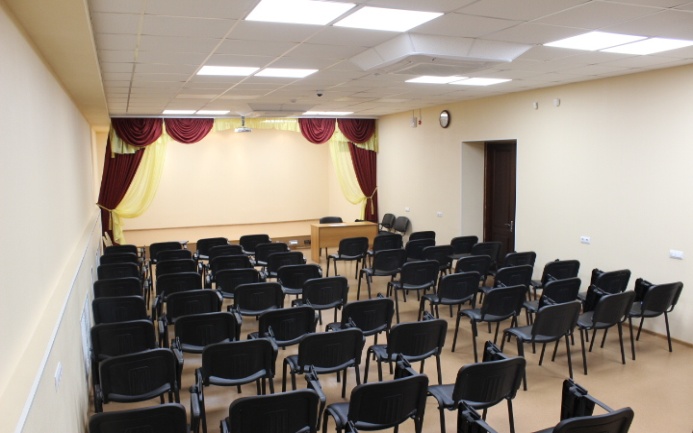 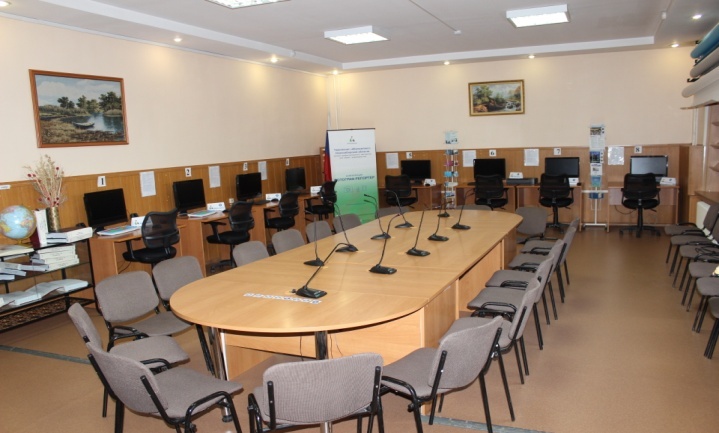 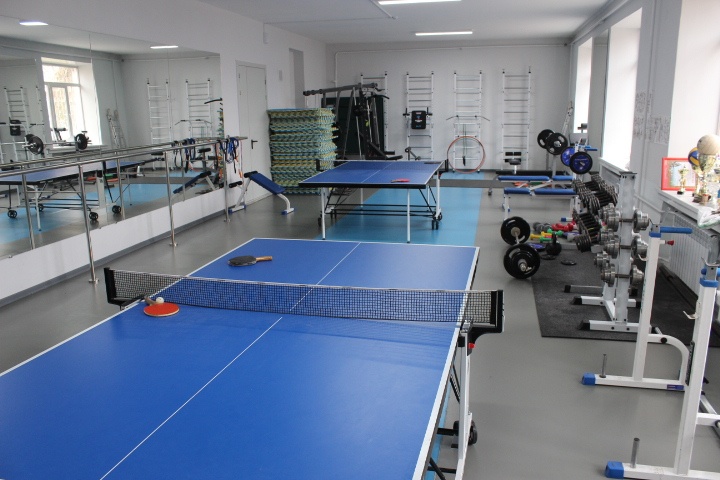 Лаборатории и мастерские профессионального обучения
Аудитория дистанционного обучения
Сенсорная комната
Учебные аудитории
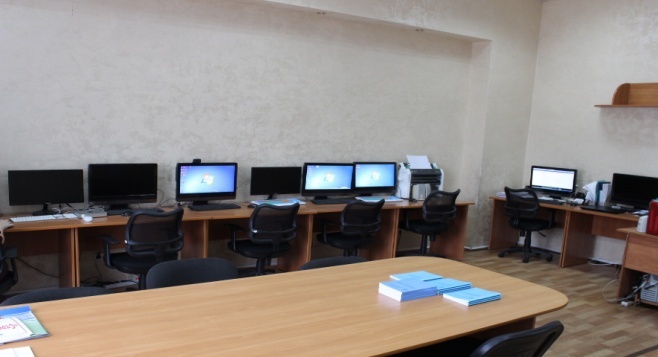 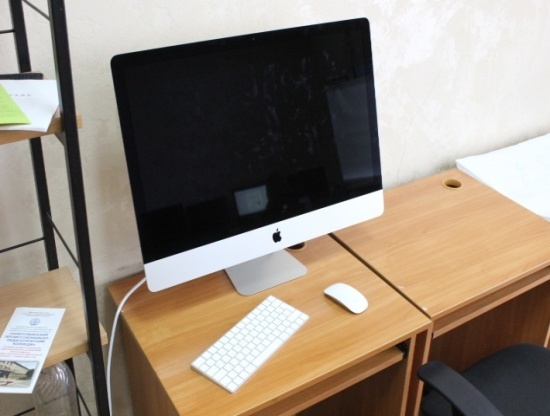 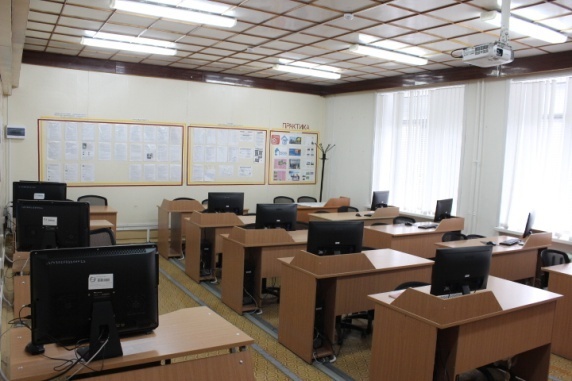 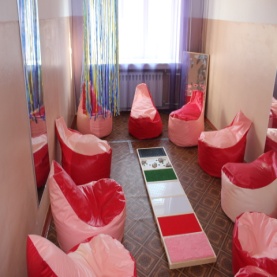 Формирование единой информационной среды с применением электронных ресурсов для коллективного пользования обучающихся инвалидов
01
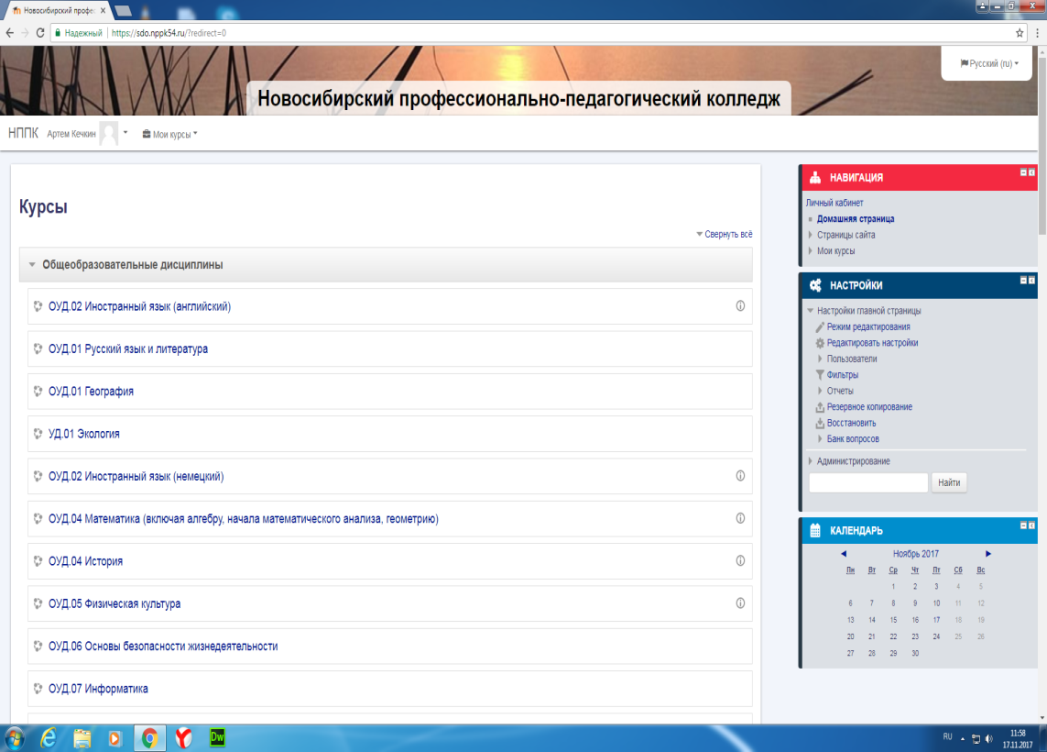 Электронные образовательные ресурсы 
по адаптированным основным профессиональным образовательным программам СПО
02
Электронные образовательные ресурсы 
 по адаптационным циклам дисциплин
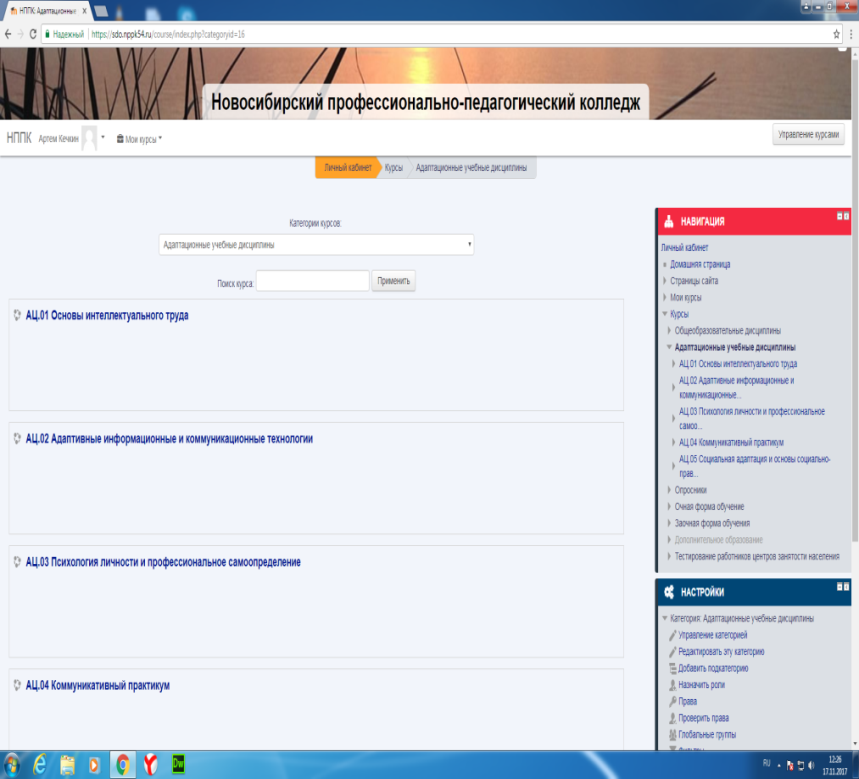 ПРОФОРИЕНТАЦИОННЫЕ МЕРОПРИЯТИЯ
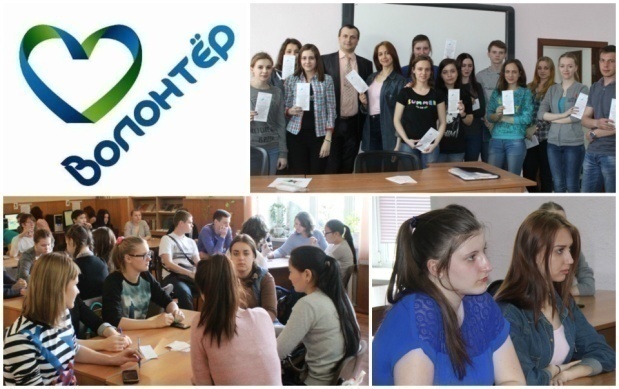 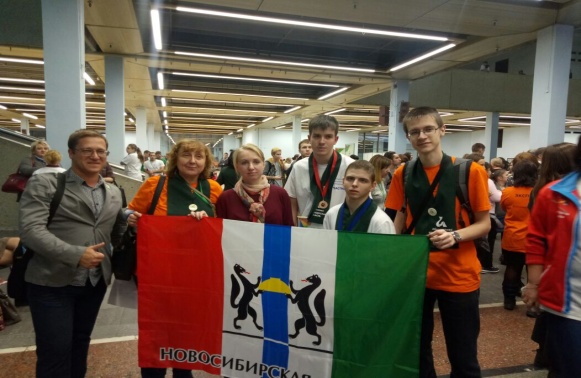 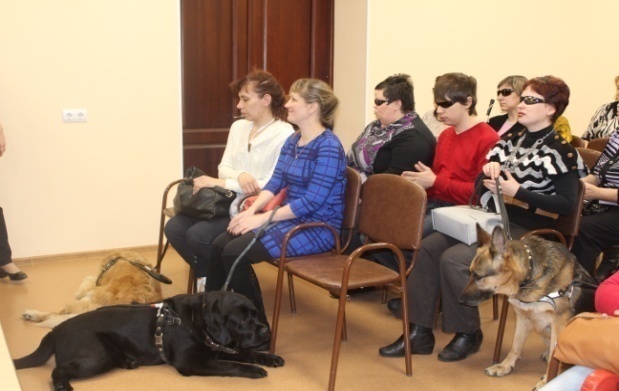 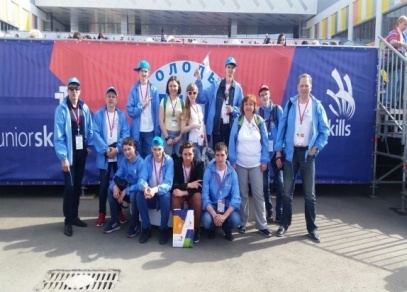 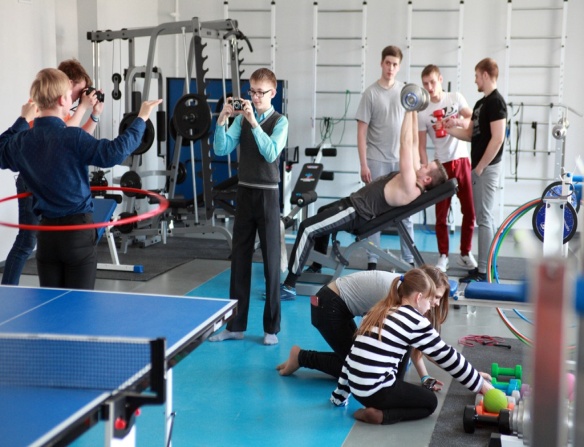 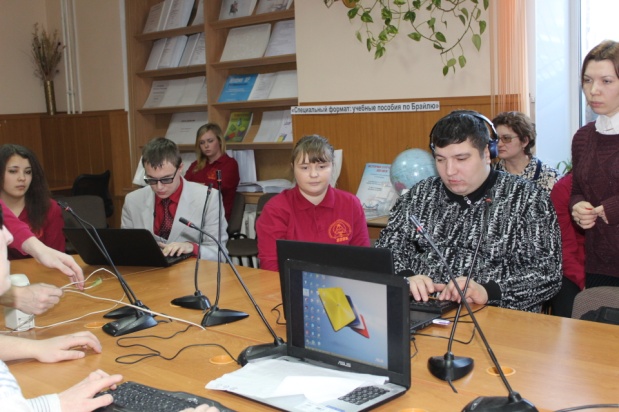 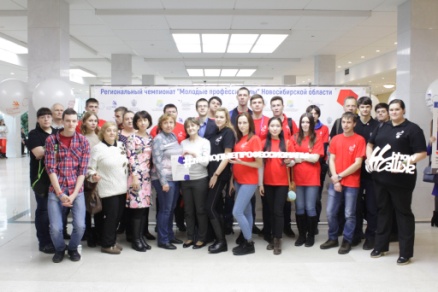 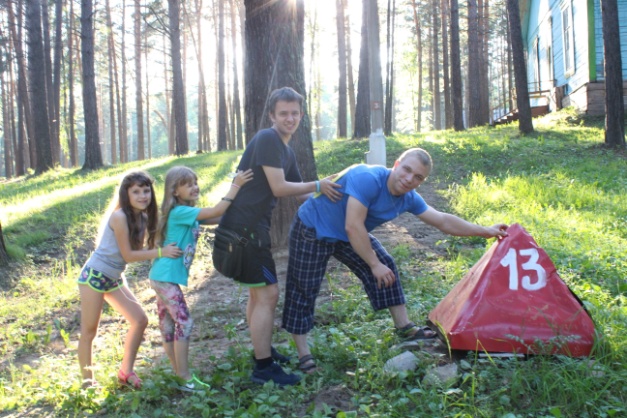 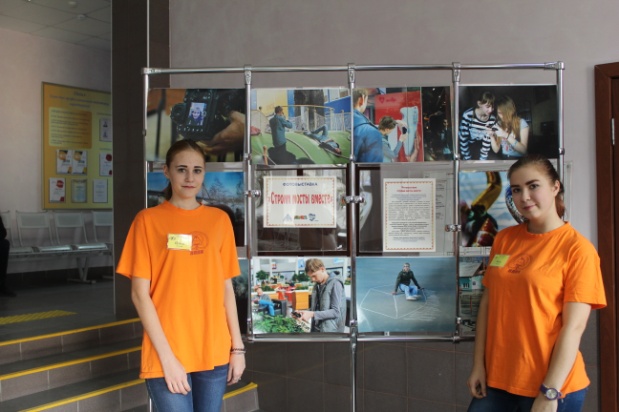 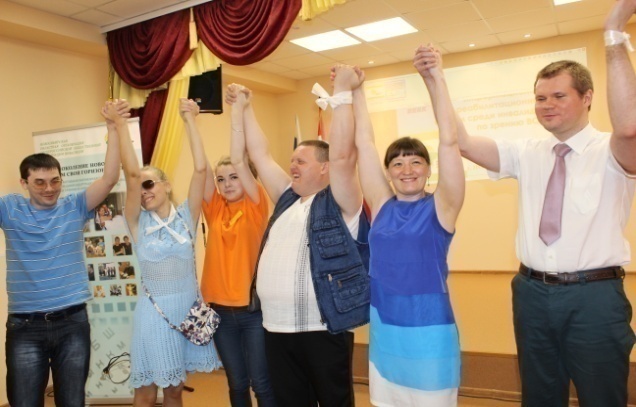 Волонтерский корпус «Наше дело»
Региональный отборочный этап Национального чемпионата профессионального мастерства среди граждан с инвалидностью «АБИЛИМПИКС»
Профориентационная диагностика
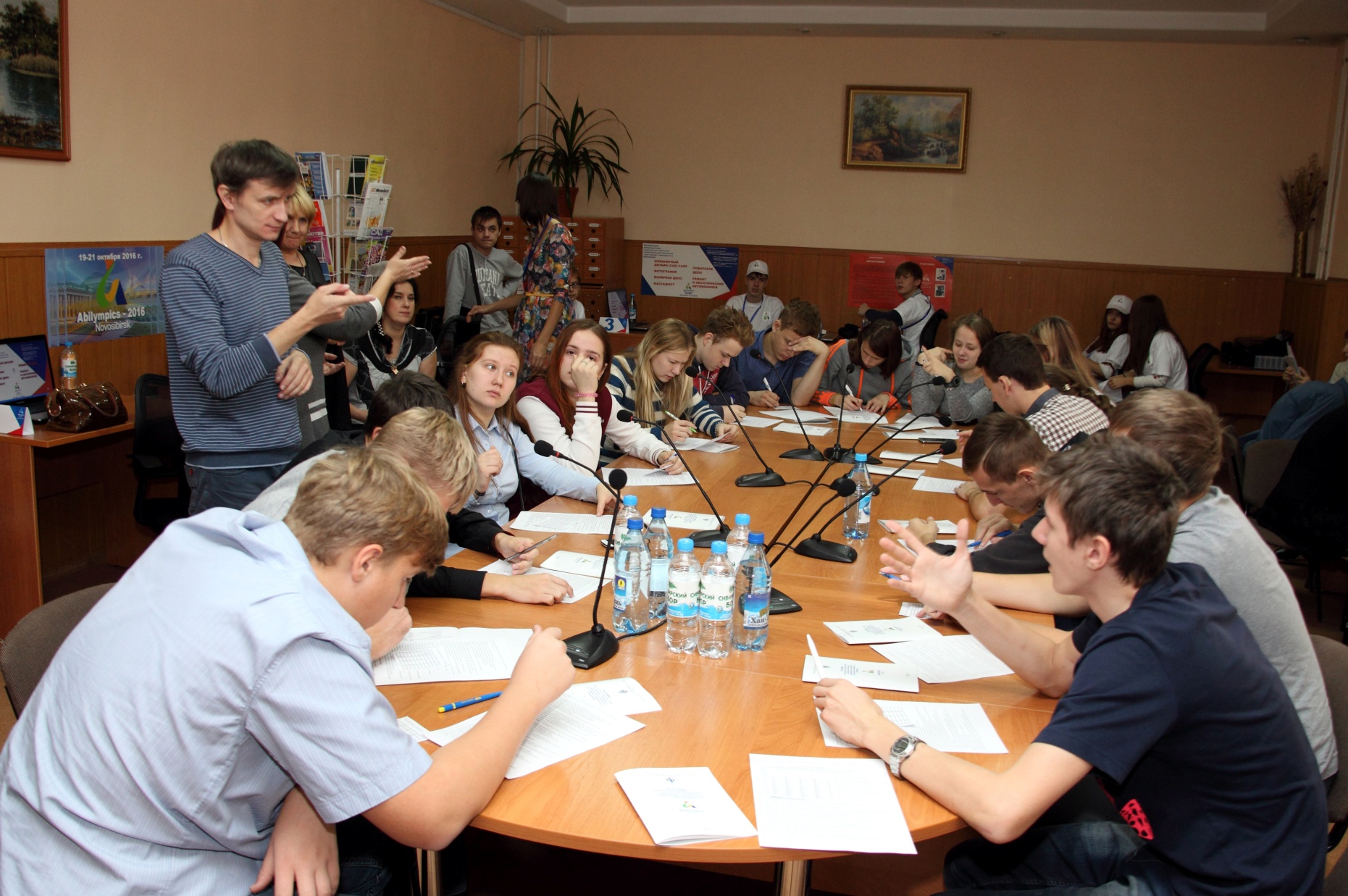 Аллея дружба, доступная всем
Кинопоказ по инклюзии
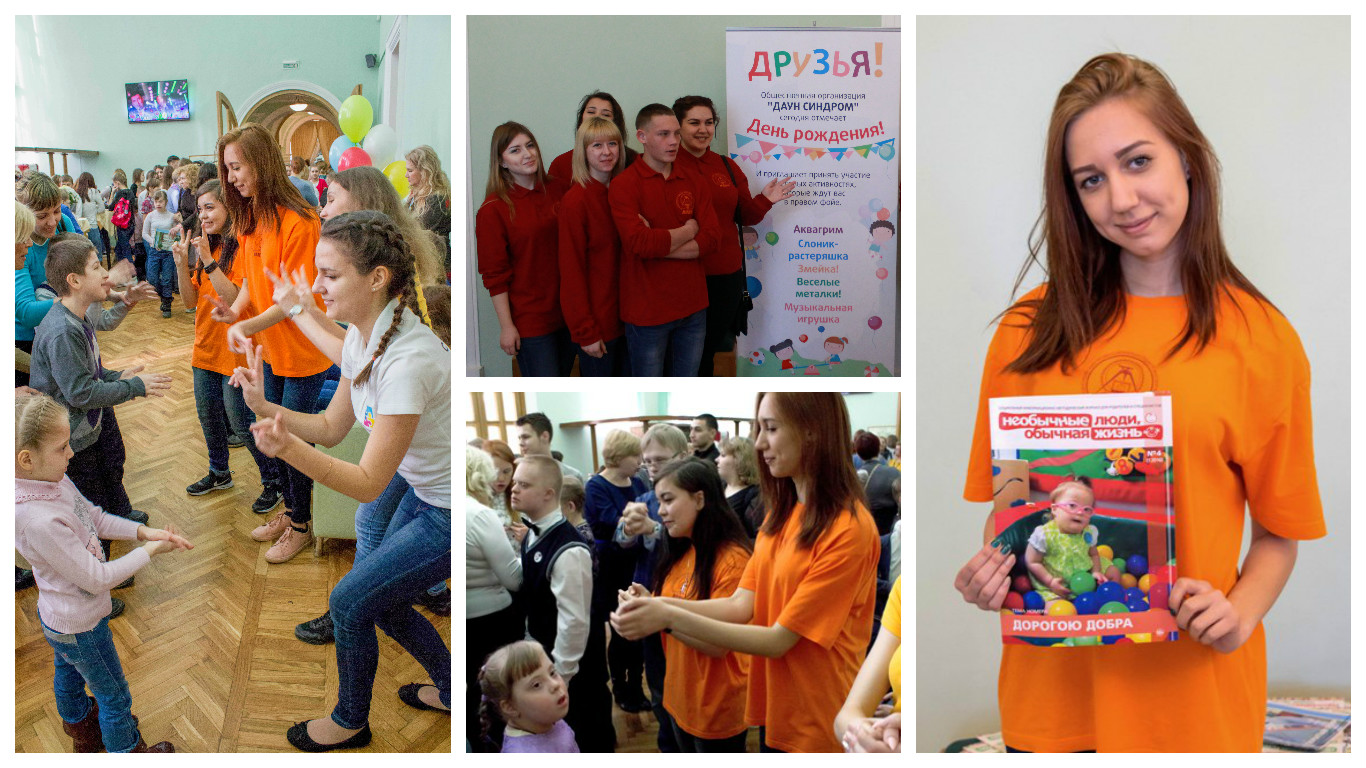 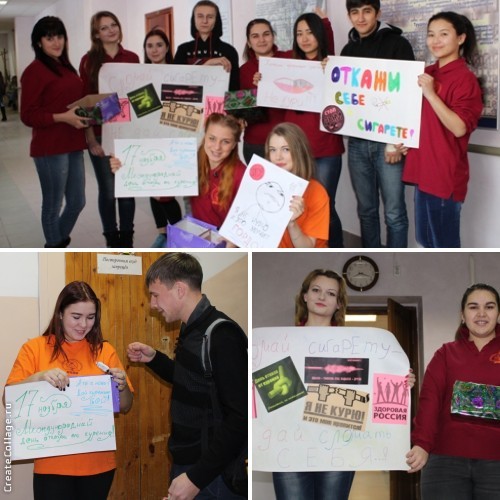 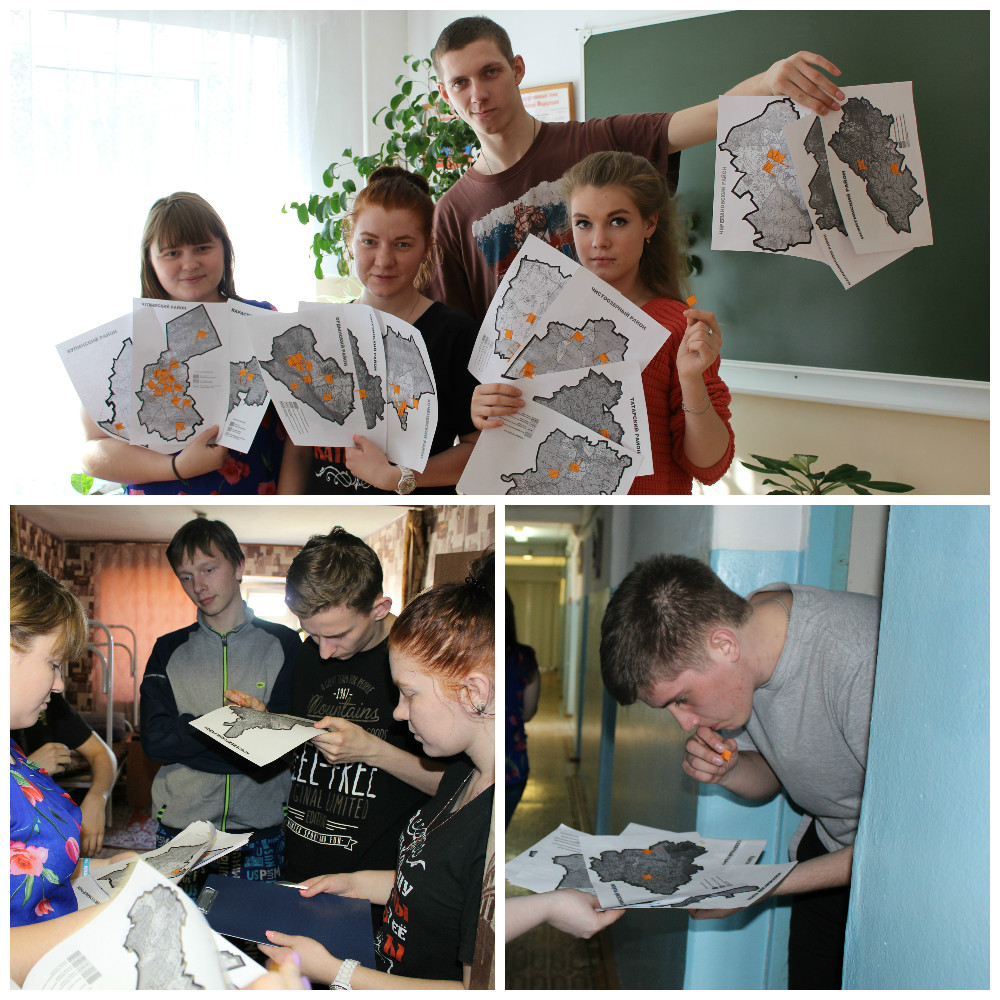 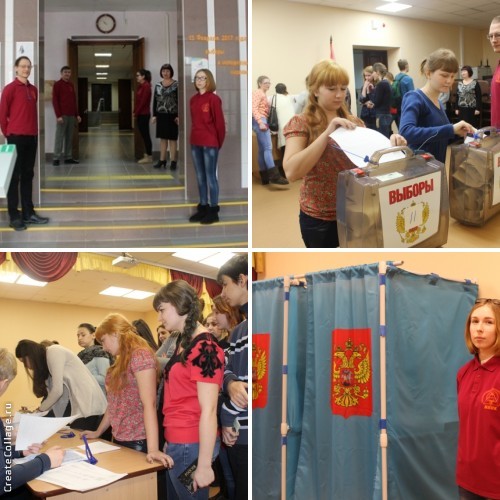 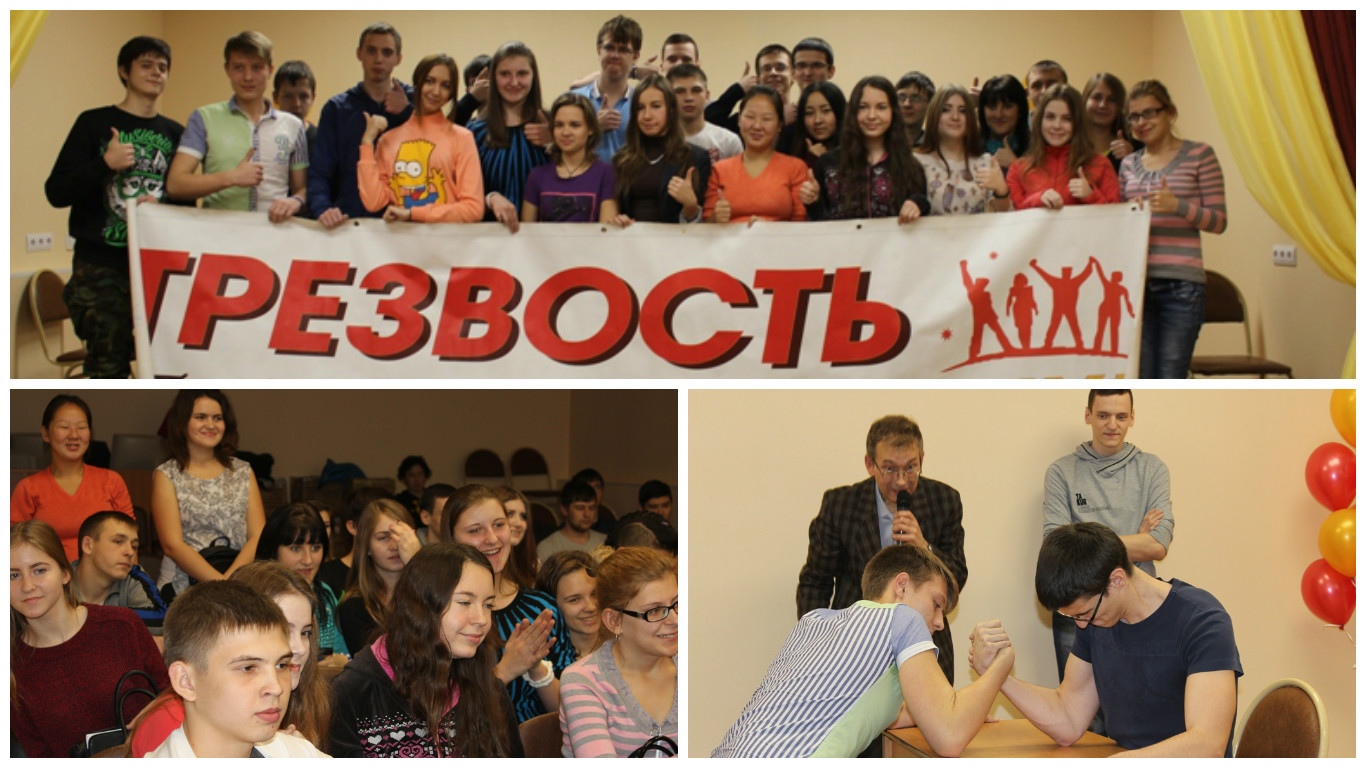 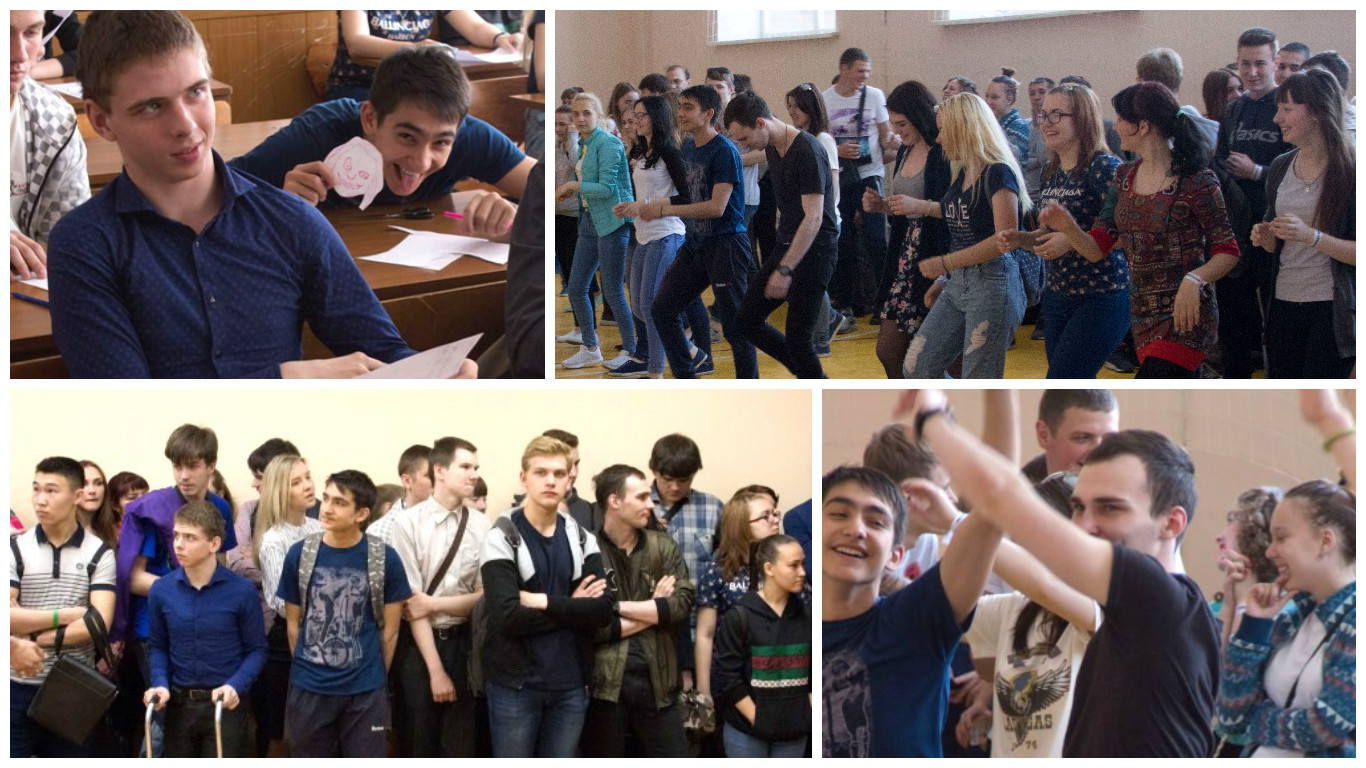 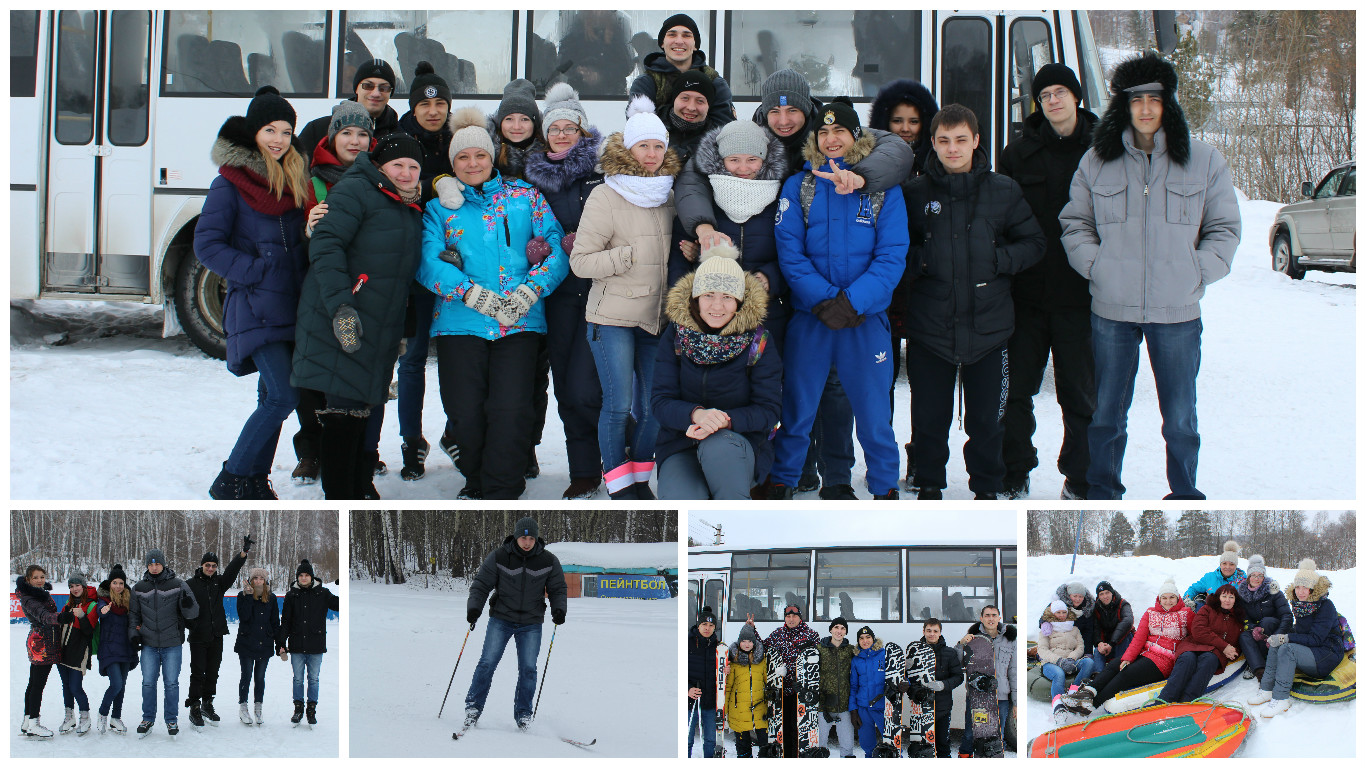 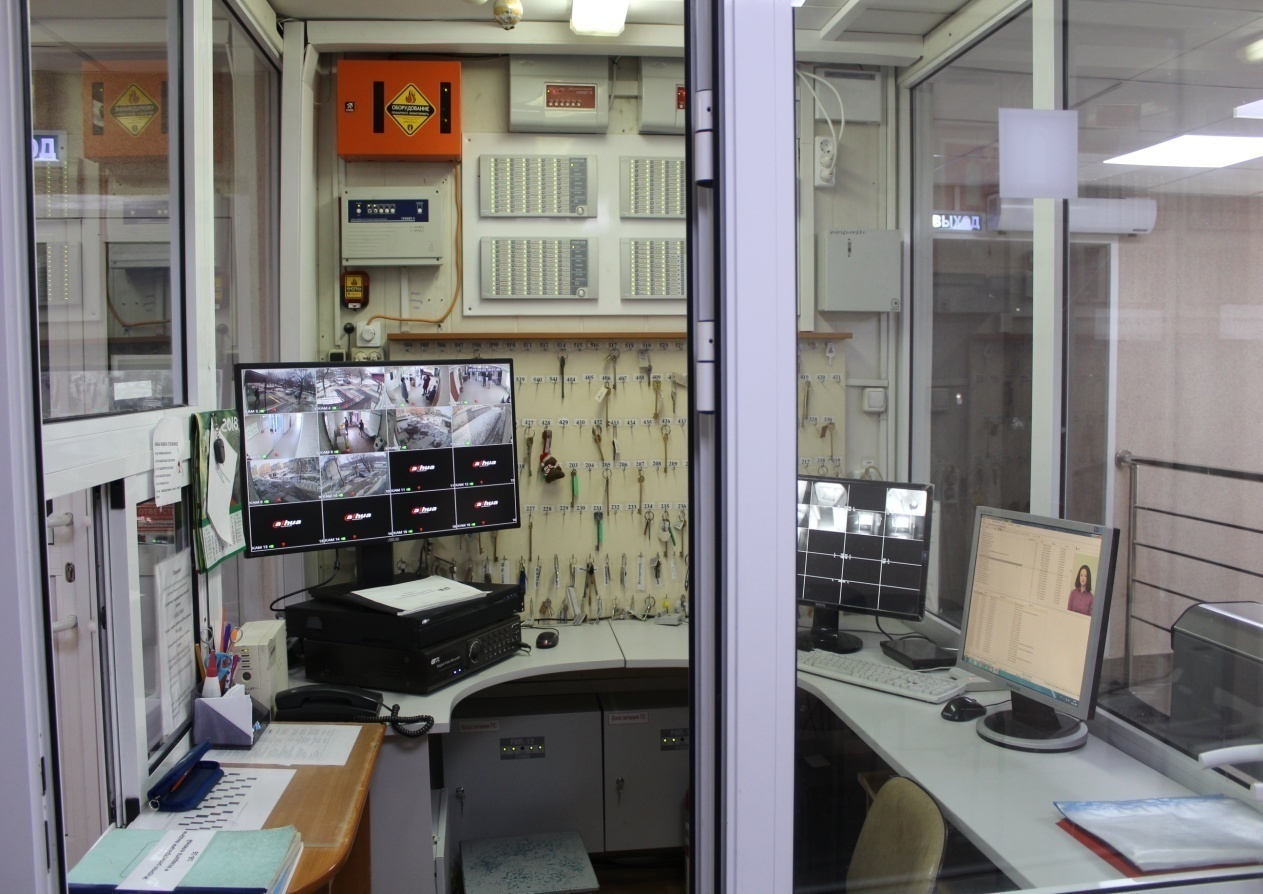 Пропускной режим по электронным пропускам, видеонаблюдение
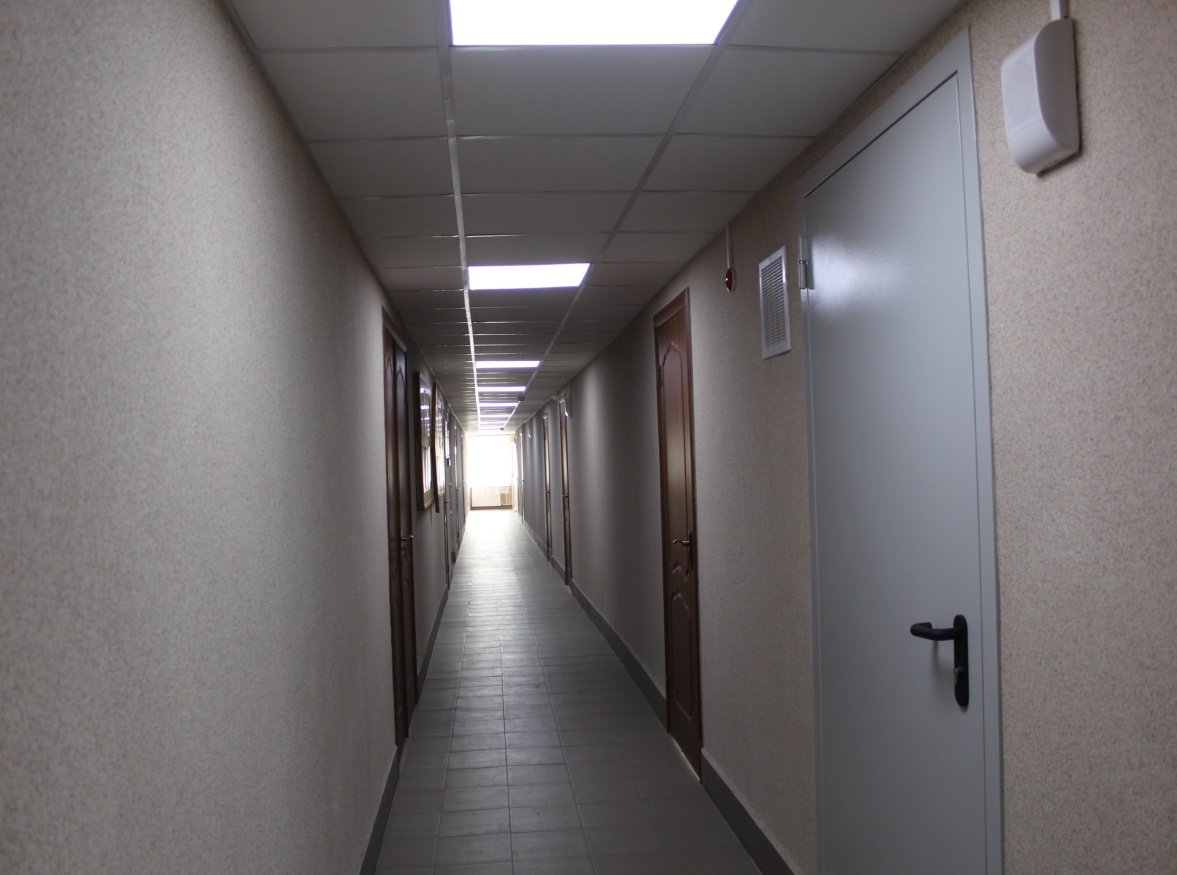 Обеденная зона
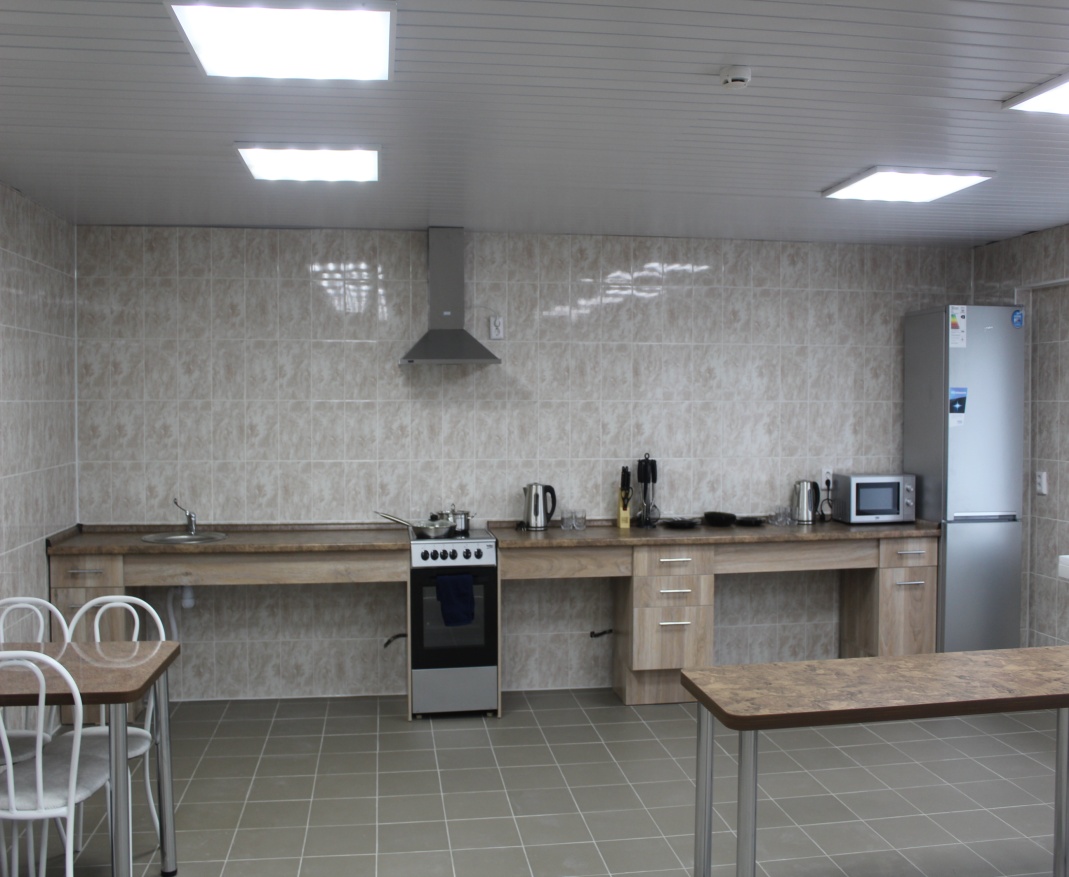 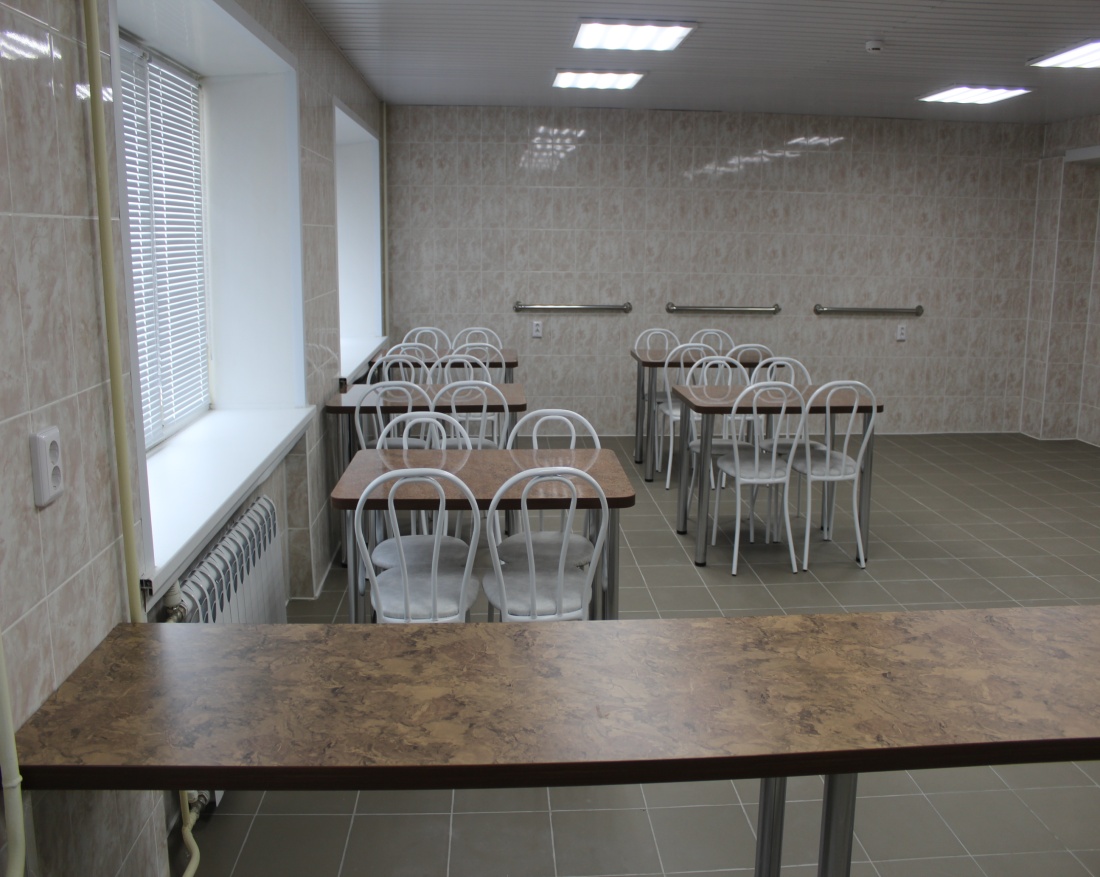 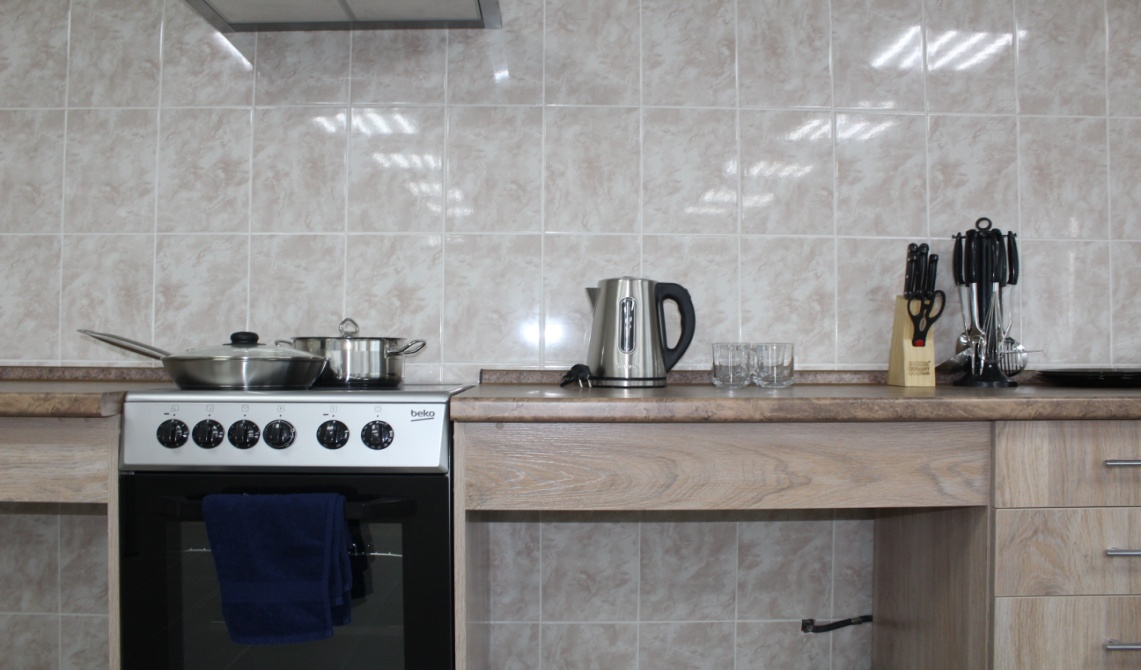 Комнаты, для проживание студентов
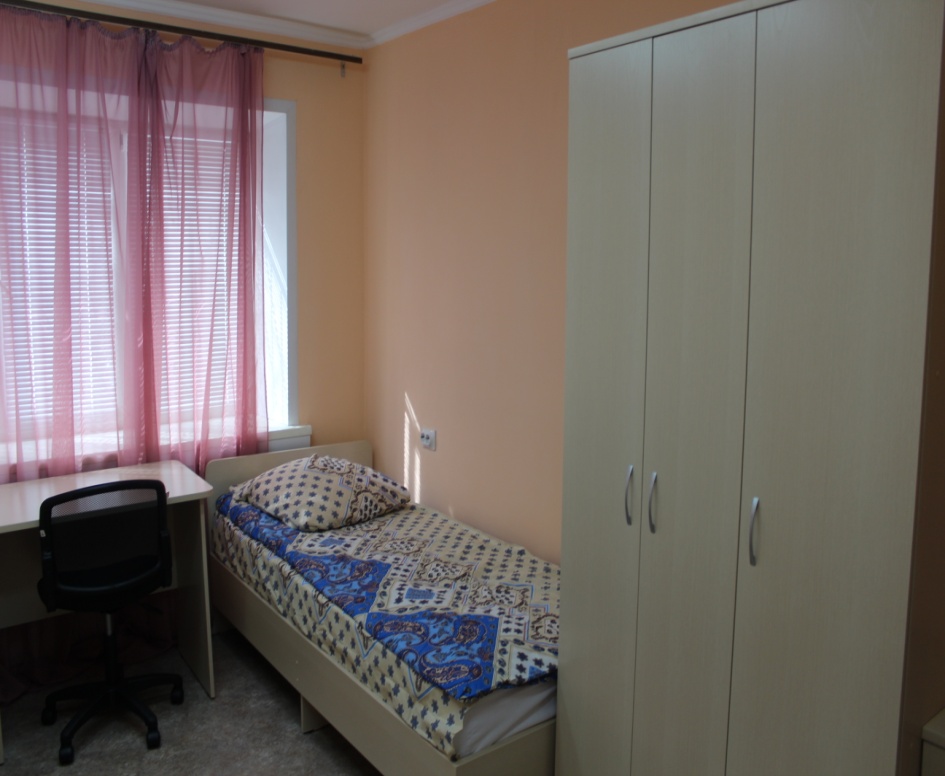 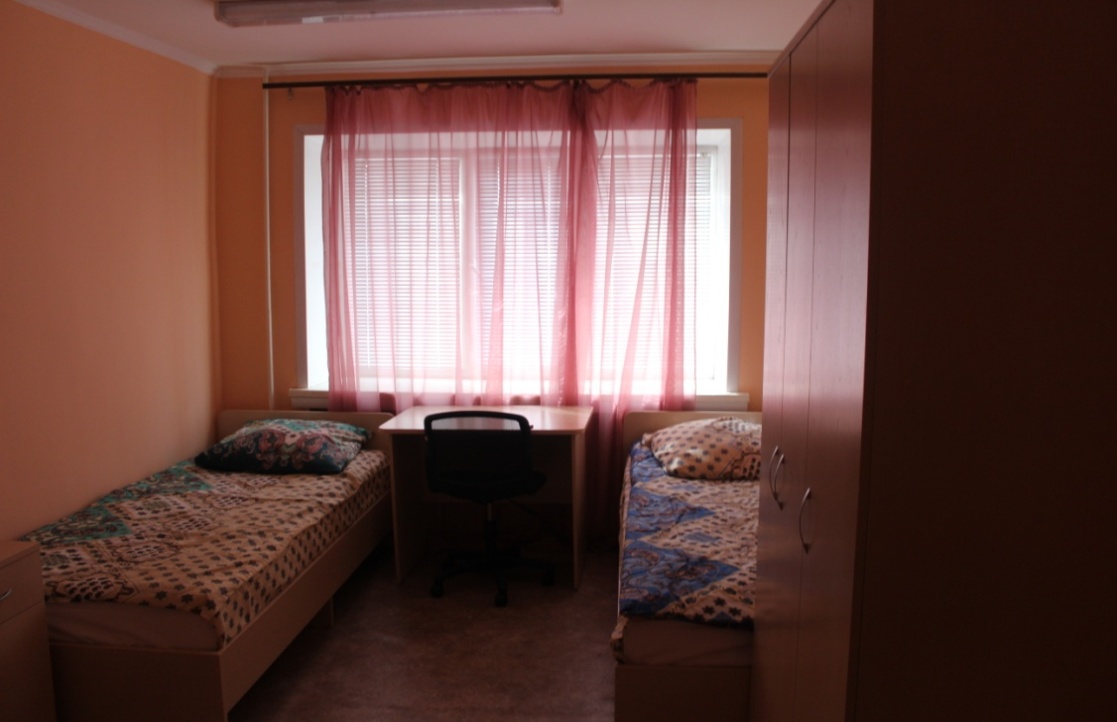 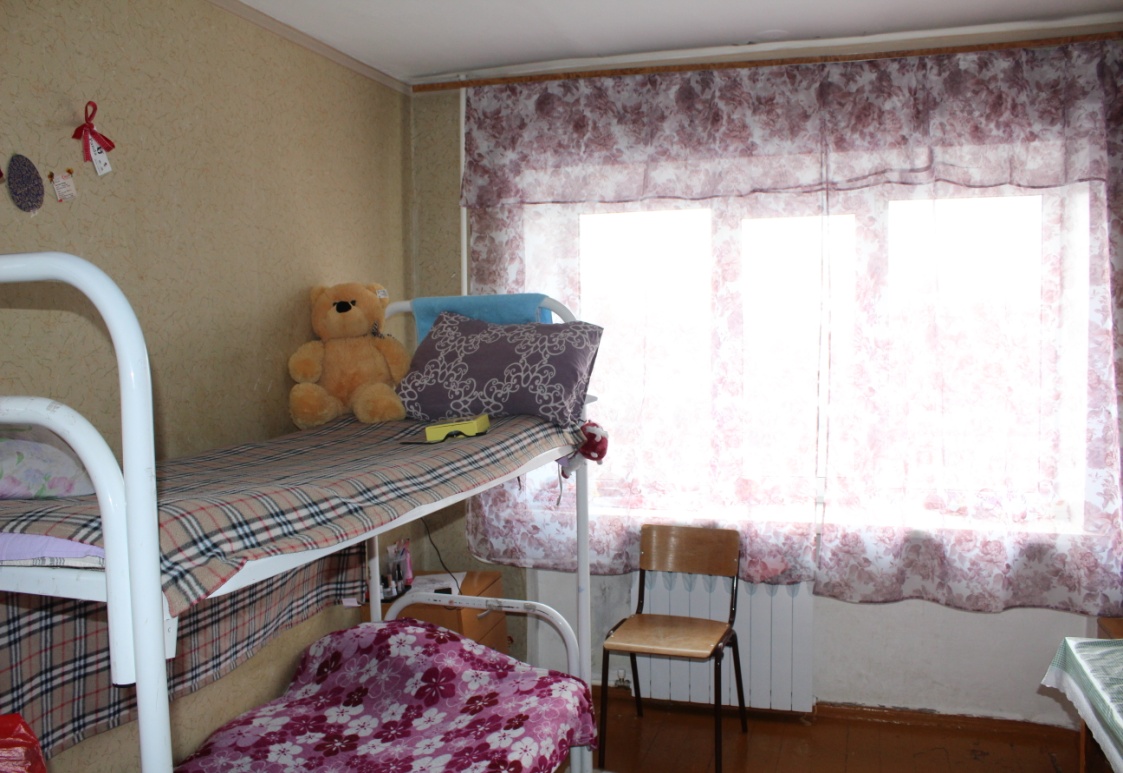 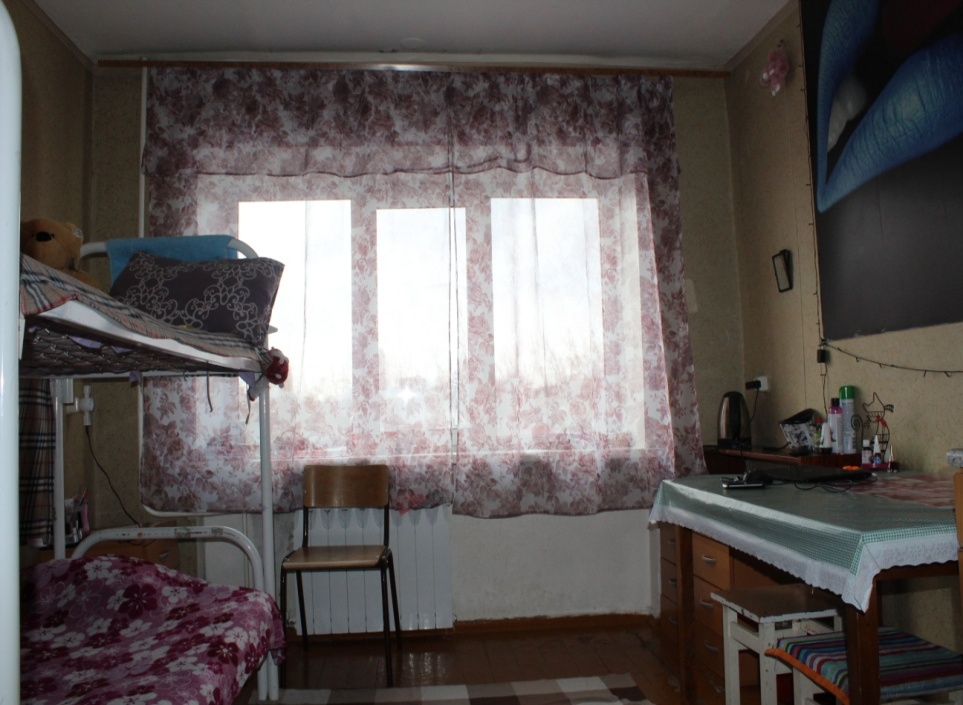 Музей колледжа
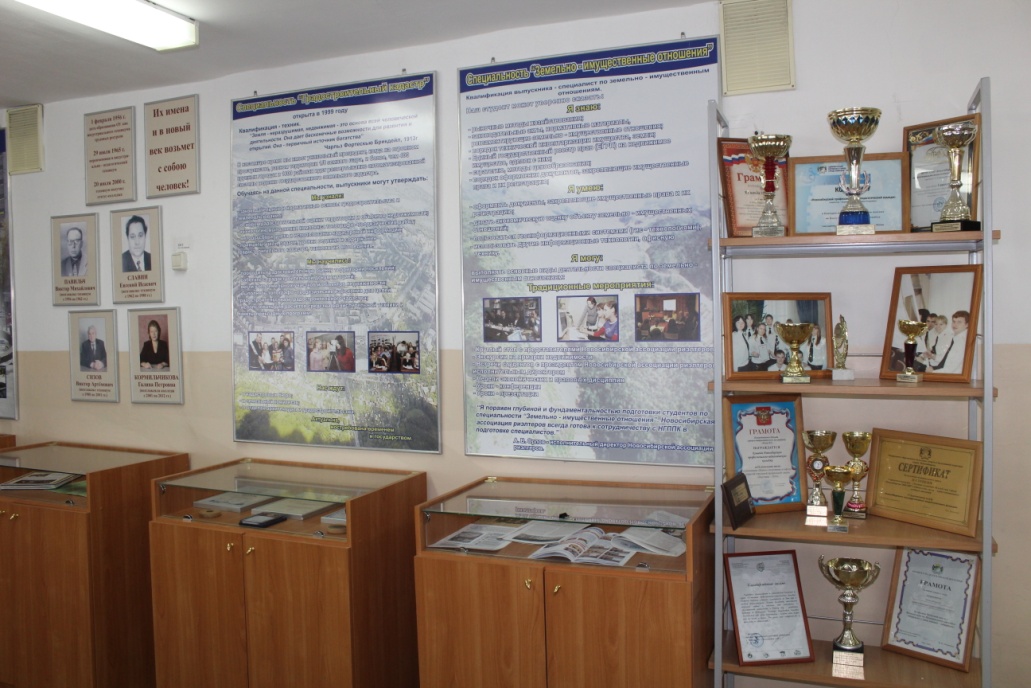 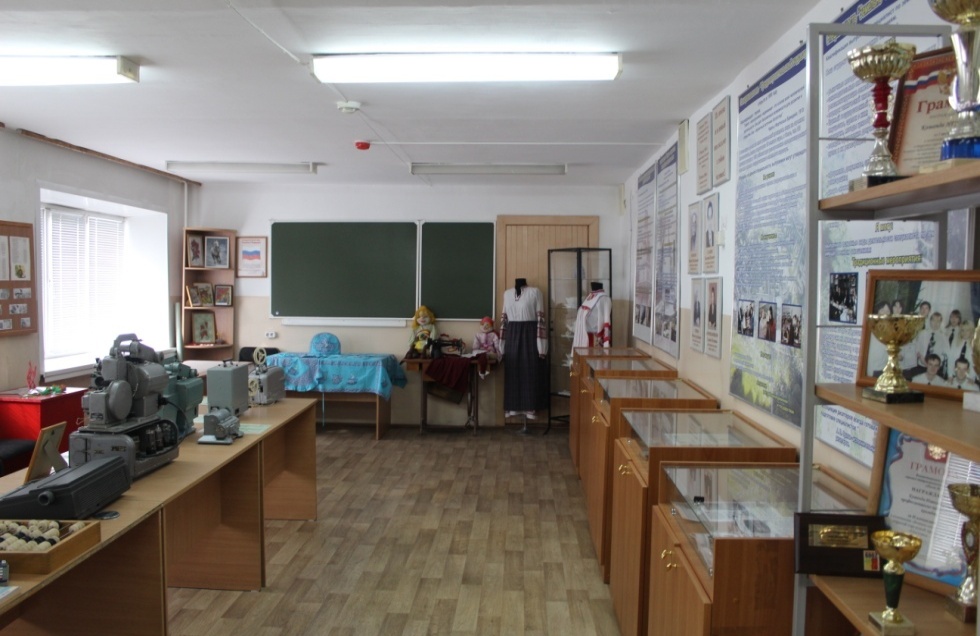 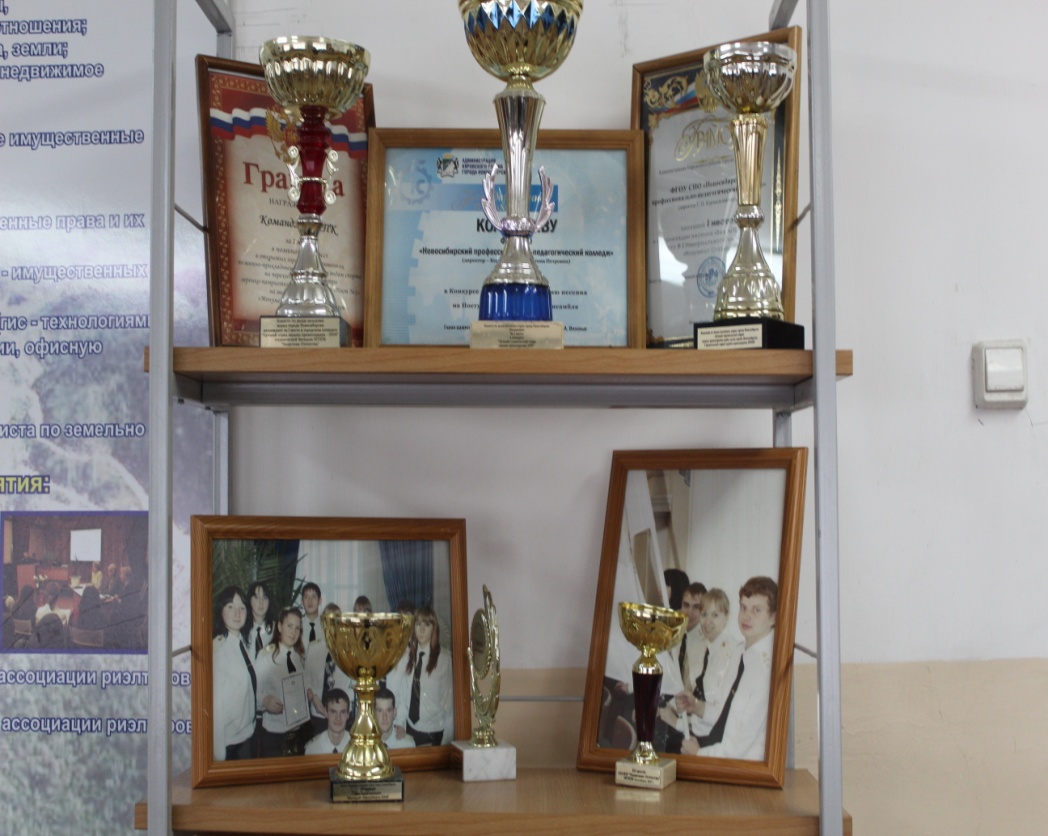 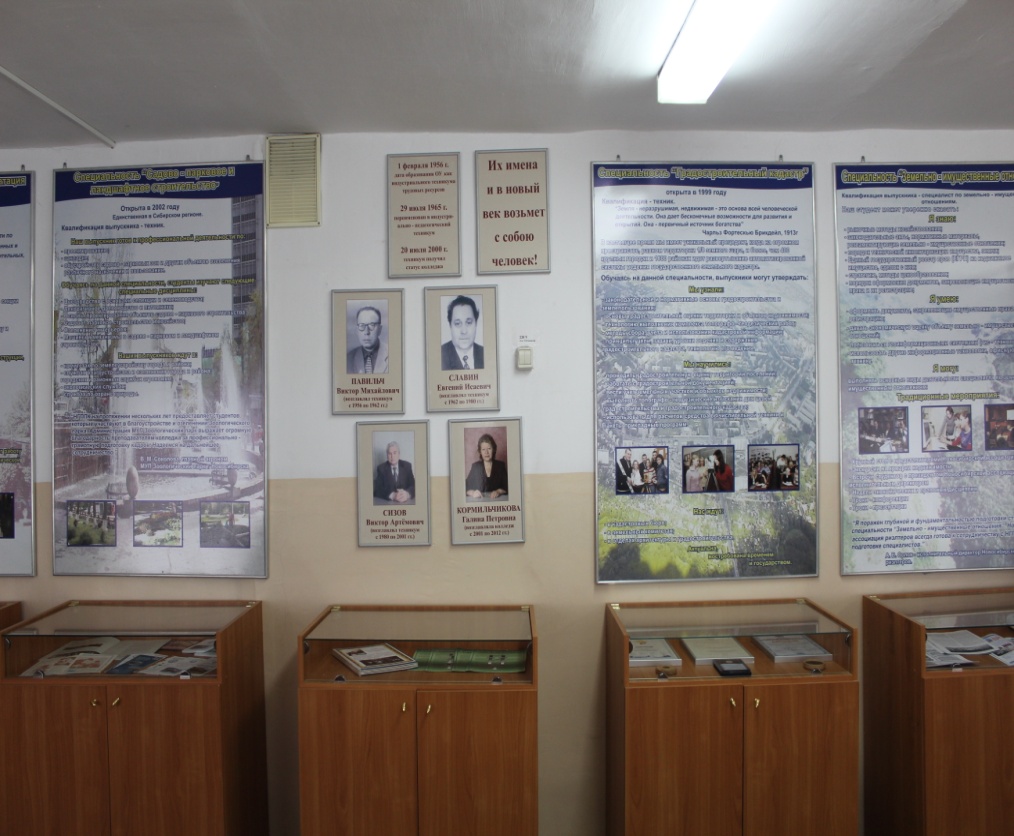 Гимнастический зал
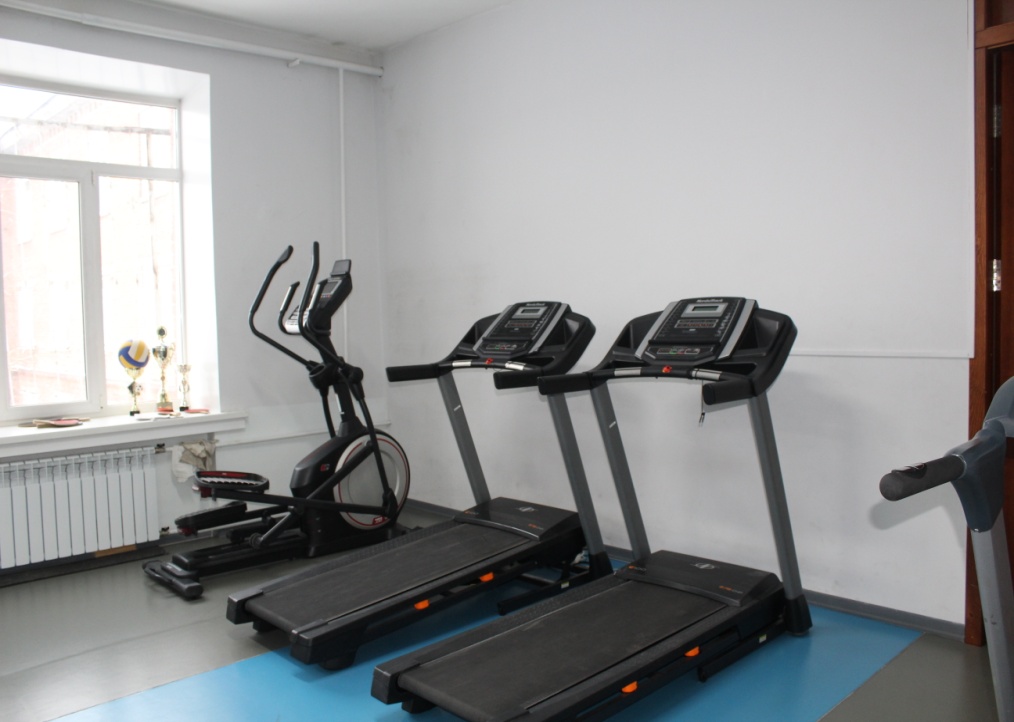 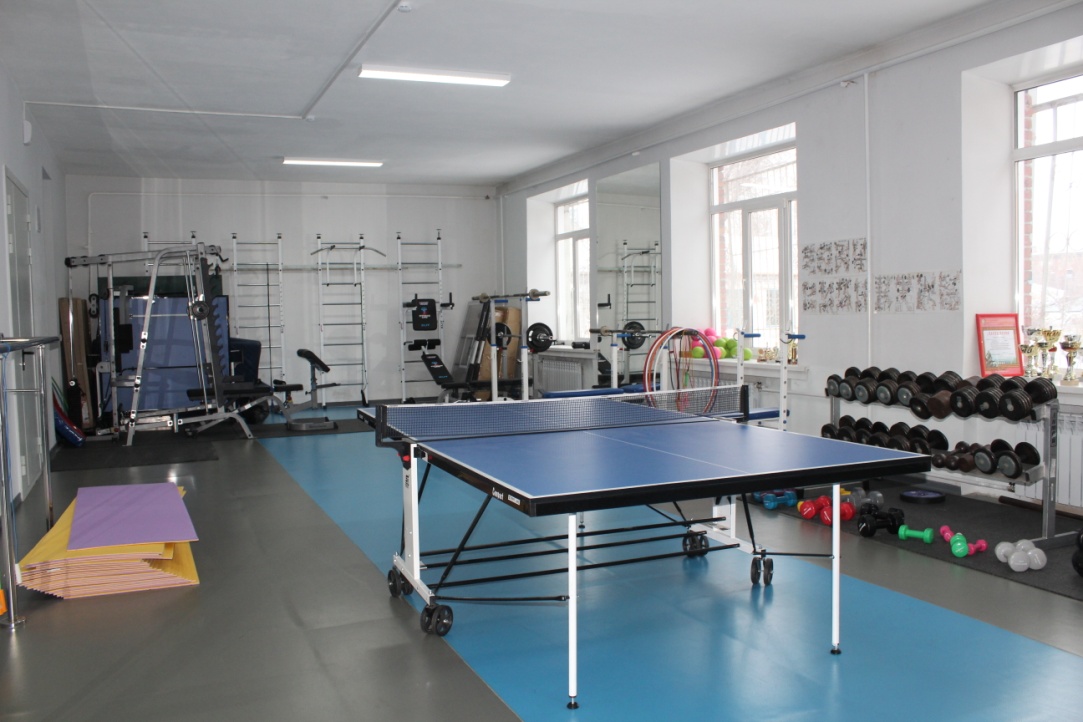 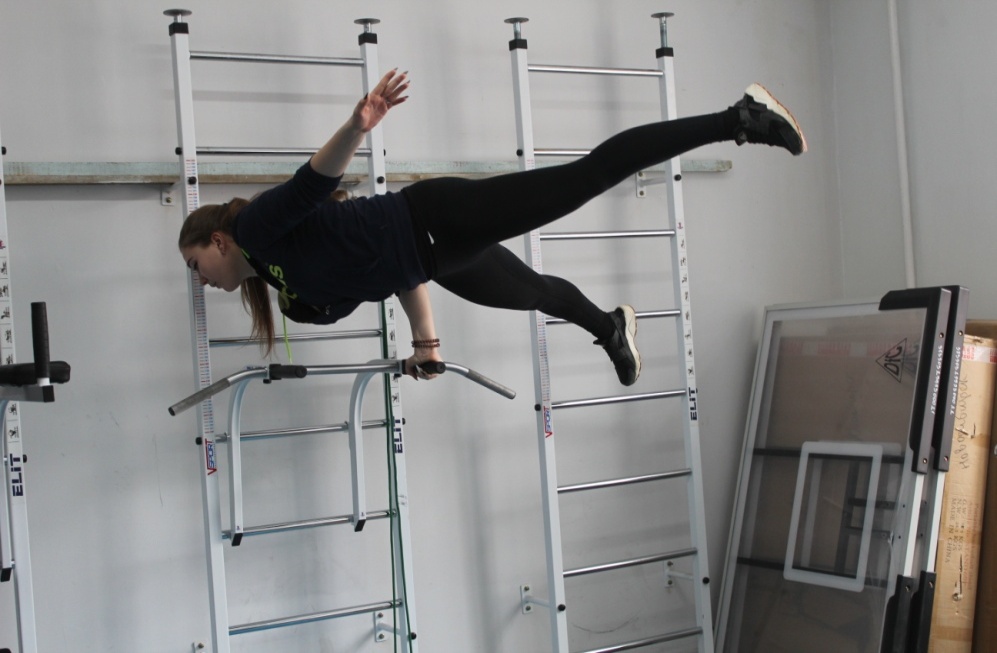 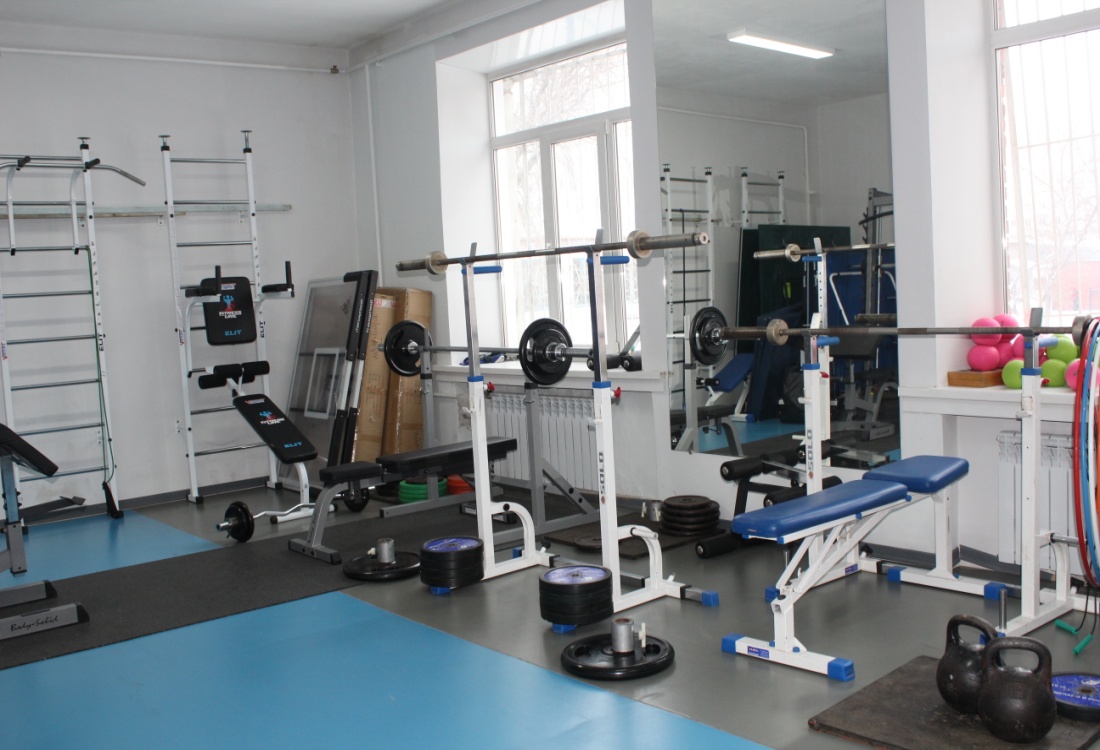 Спортивный зал
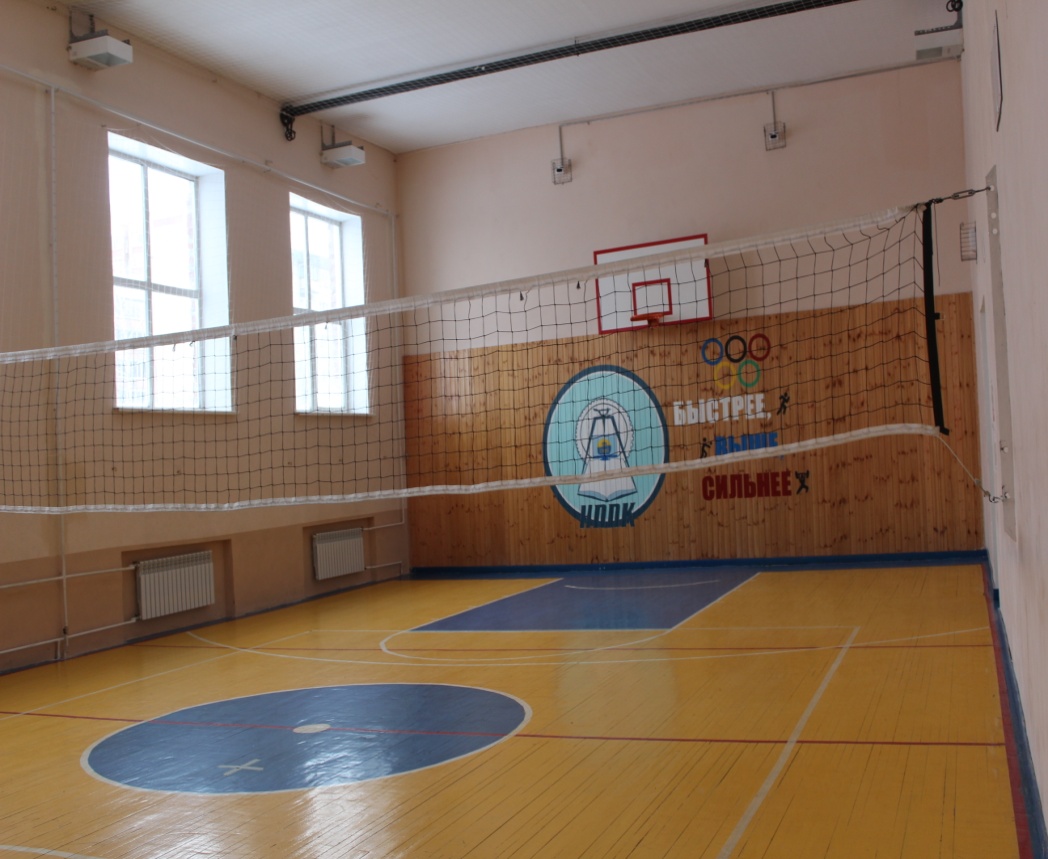 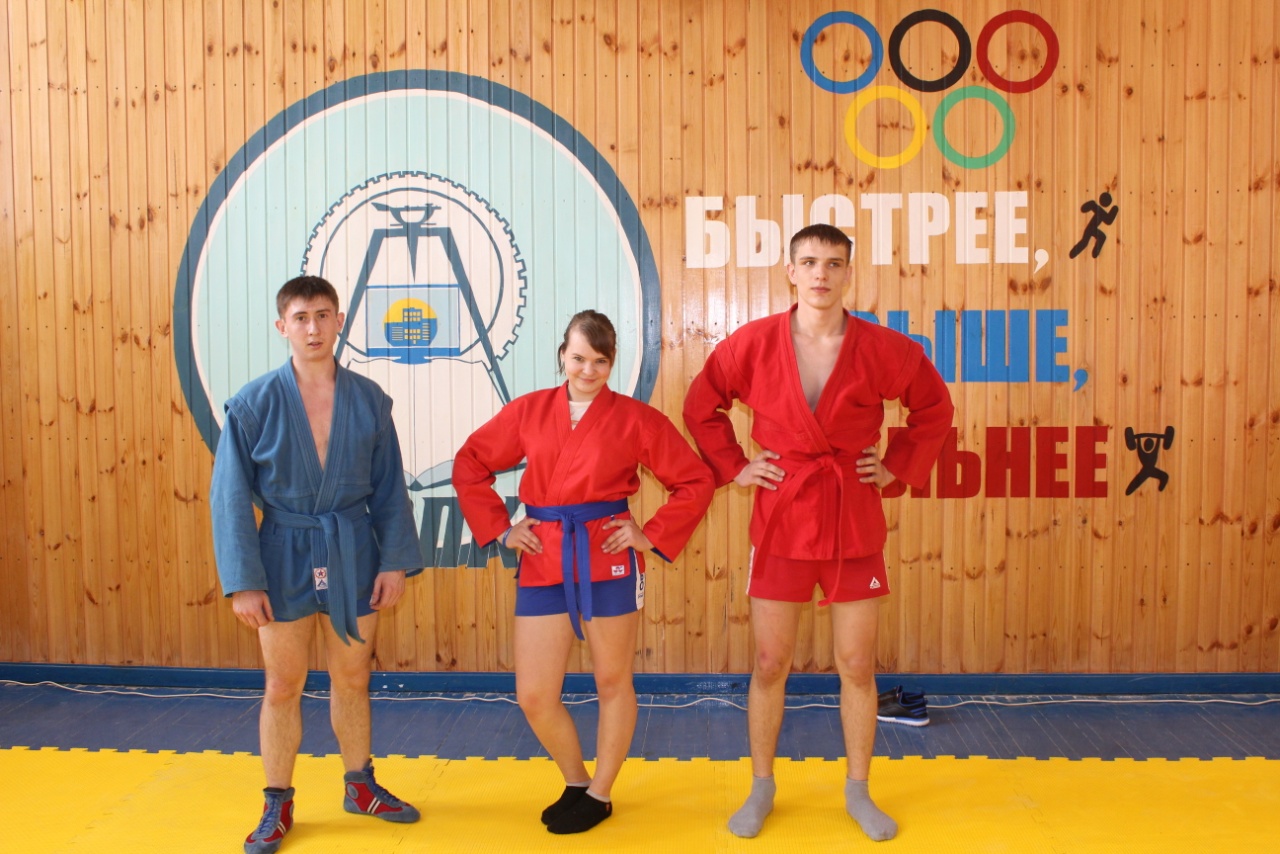 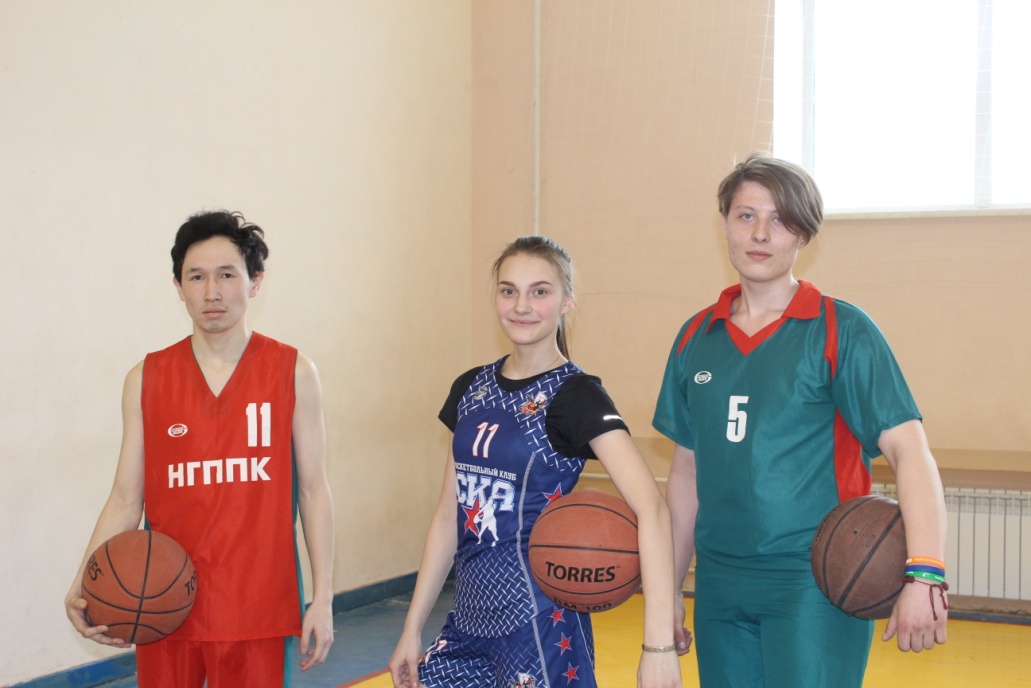 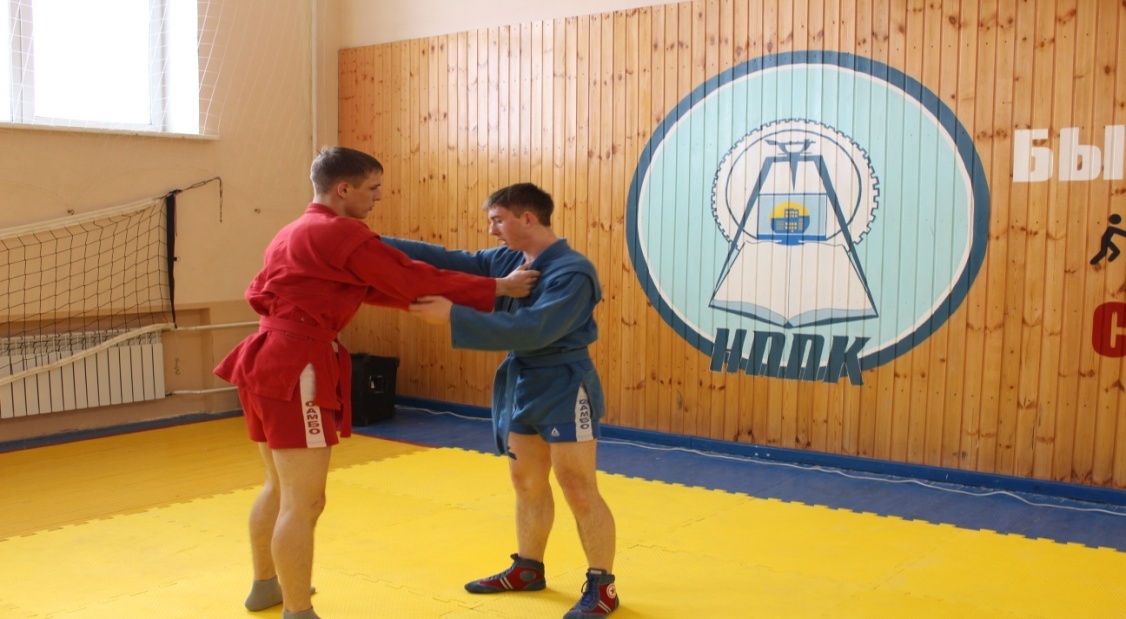 Ансамбль барабанщиц «Виктория»
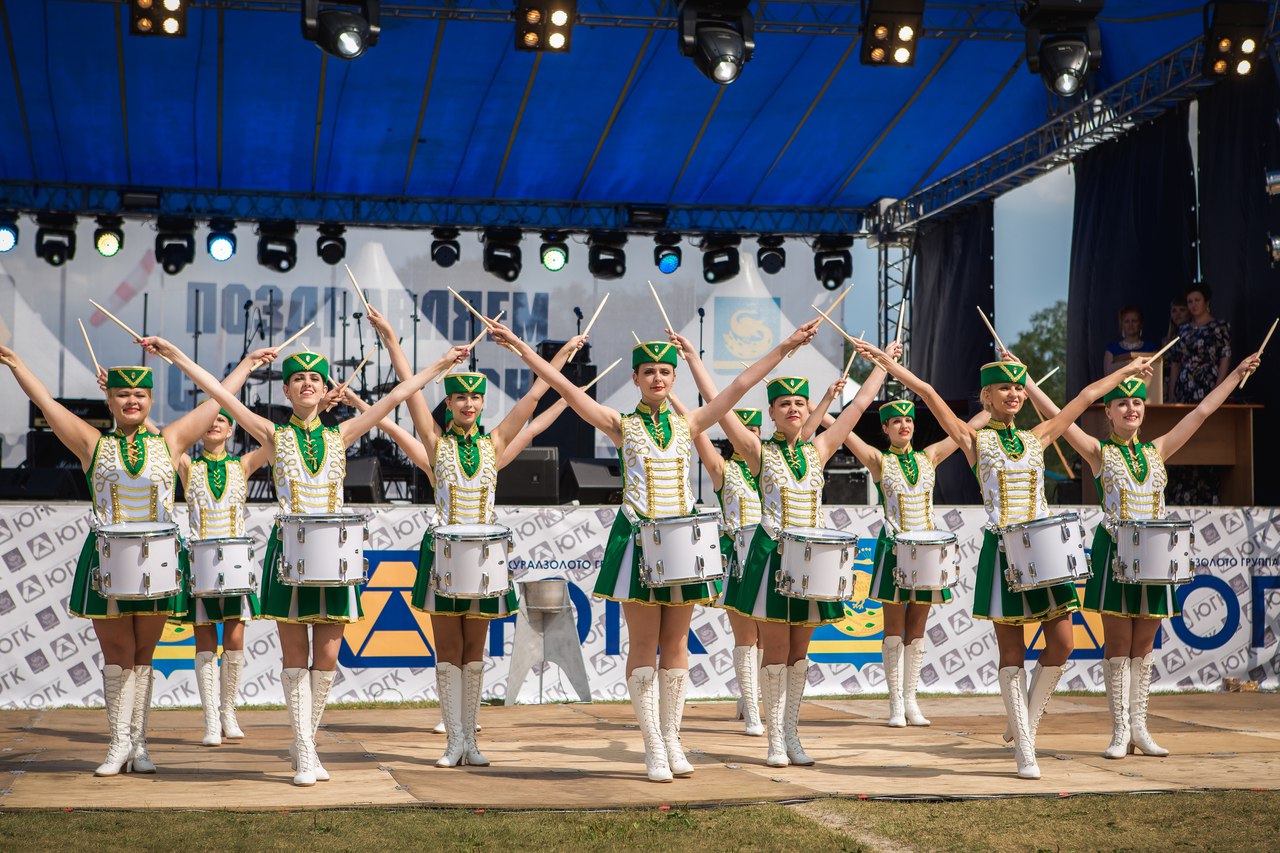 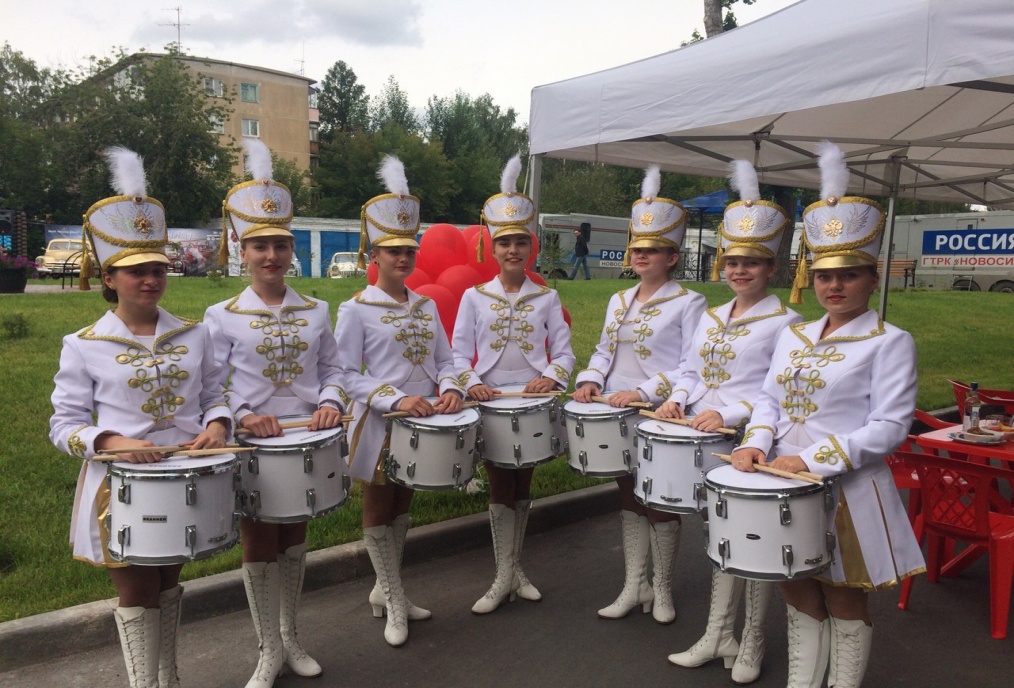 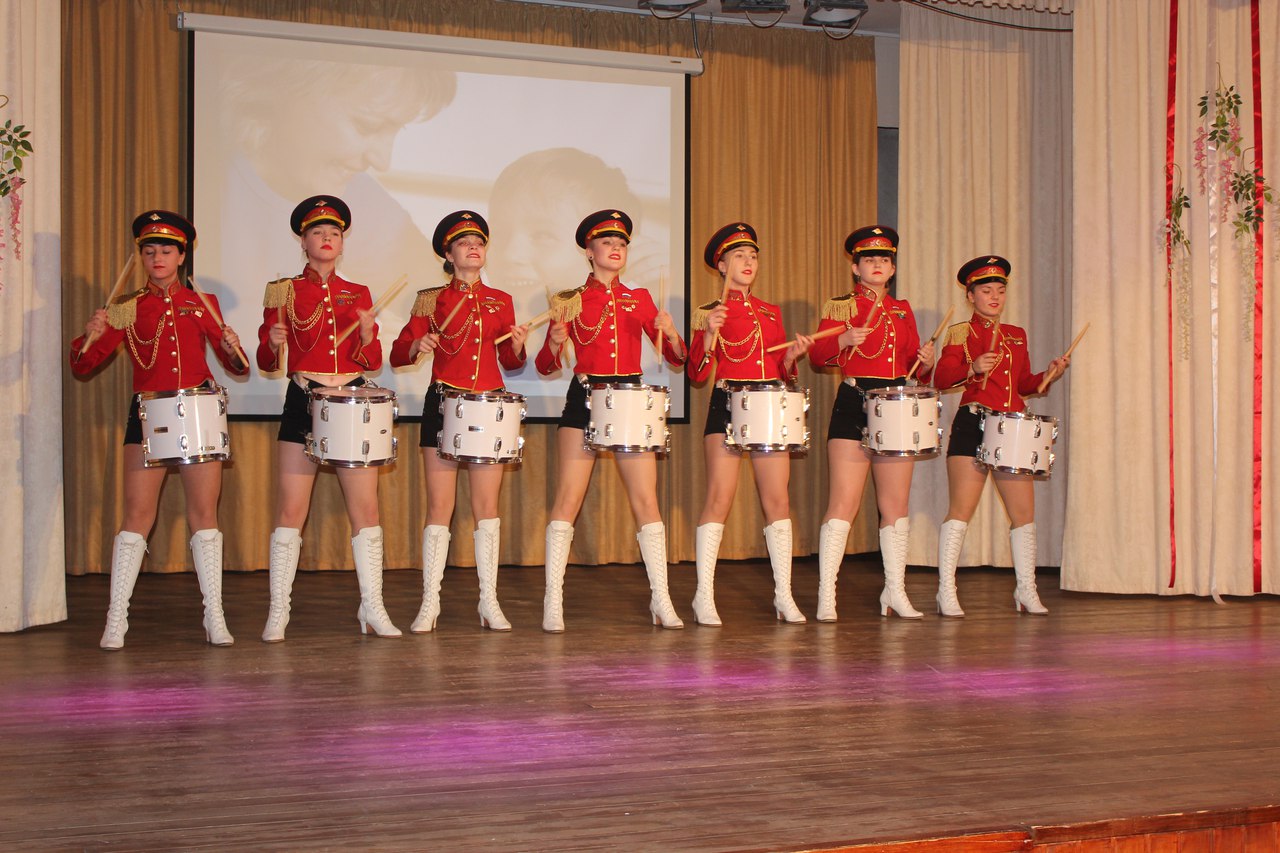 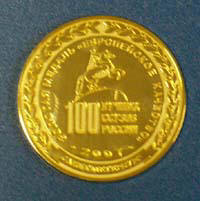 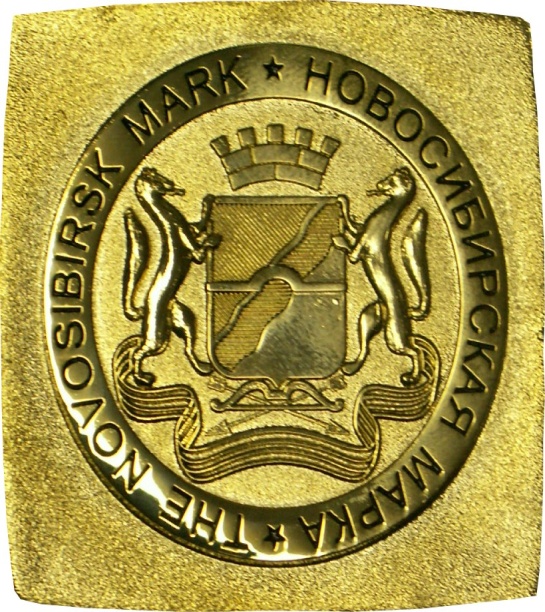 Наш адрес:город Новосибирскул.Немировича-Данченко, 121телефон/факс(383) 314-93-66сайт:  www.nppk54.ru
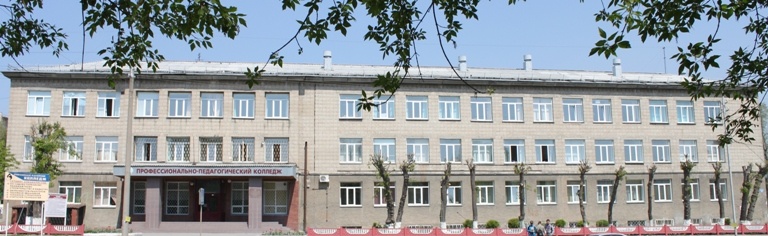